Experimental characterization of detachment in Alternative Divertor Configurations in ASDEX Upgrade
Felix Albrecht, Dominik Brida, Gregor Birkenmeier
Max-Planck-Institut für Plasmaphysik | Felix Albrecht | 26.05.2025
HEPP intro talk - Detachment in ADCs in Asdex upgrade
Munich
Constance
Vienna
About me
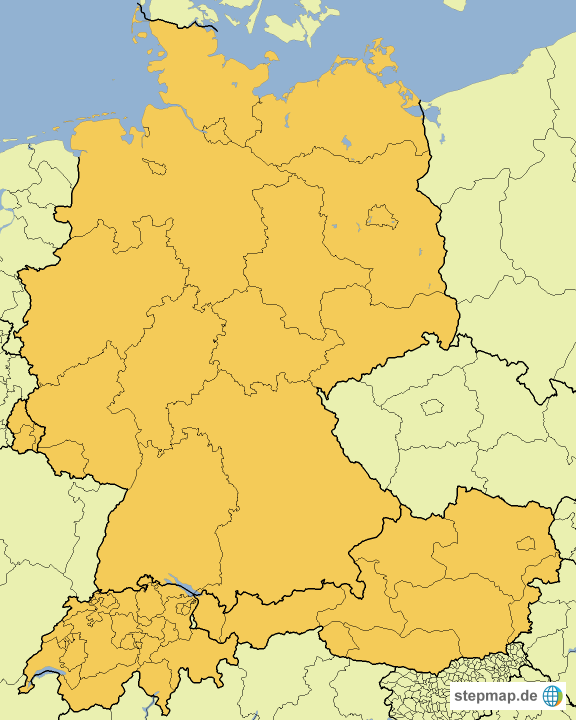 Munich
Born in '97
Constance
B.Sc. Physics
„Nanostructuring Silicon and Indium Tin Dioxide
via Laser Interference Lithography“
Vienna
B.A. Jazz trumpet
Max-Planck-Institut für Plasmaphysik | Felix Albrecht | 26.05.2025
HEPP intro talk - Detachment in ADCs in Asdex upgrade
Munich
Constance
Vienna
About me
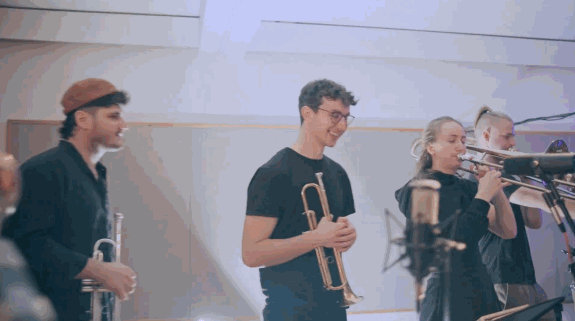 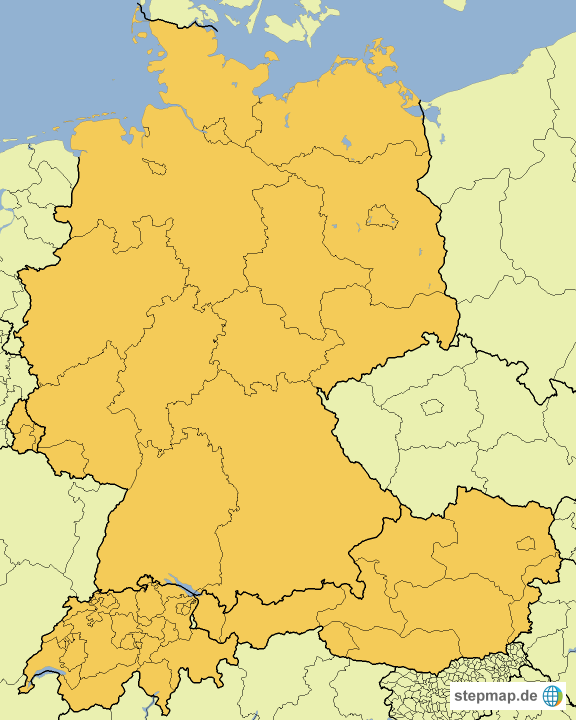 Munich
Born in '97
Constance
B.Sc. Physics
„Nanostructuring Silicon and Indium Tin Dioxide
via Laser Interference Lithography“
Vienna
B.A. Jazz trumpet
M.Sc. Physics
„Measurement of ion residence times in the ILIAMS
cooler at VERA with a new multi-beam switcher“
Max-Planck-Institut für Plasmaphysik | Felix Albrecht | 26.05.2025
HEPP intro talk - Detachment in ADCs in Asdex upgrade
Magnet
Ion Sources
Detectors
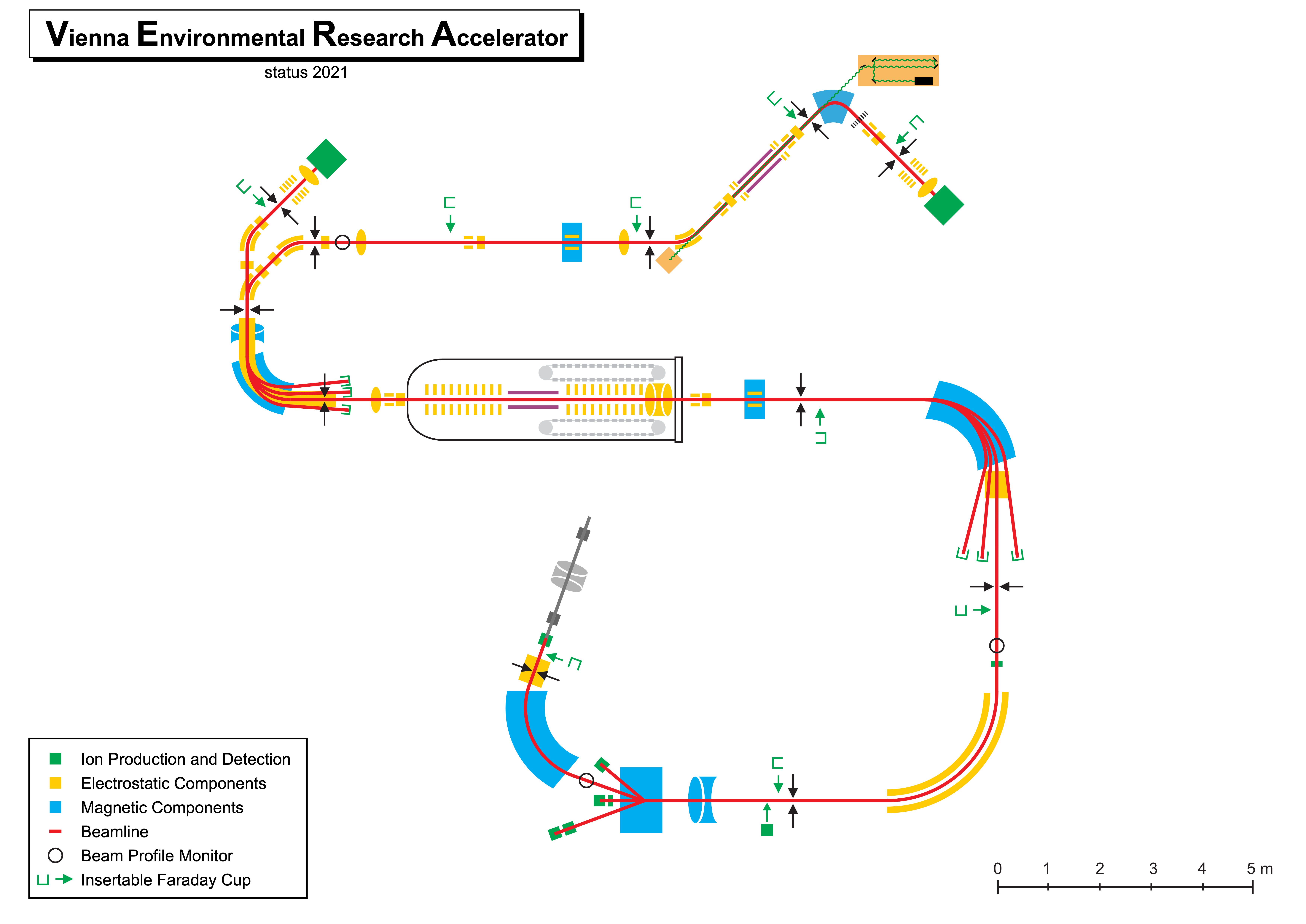 Master thesis: Accelerator Mass Spectrometry at VERA
Accelerator
Magnets
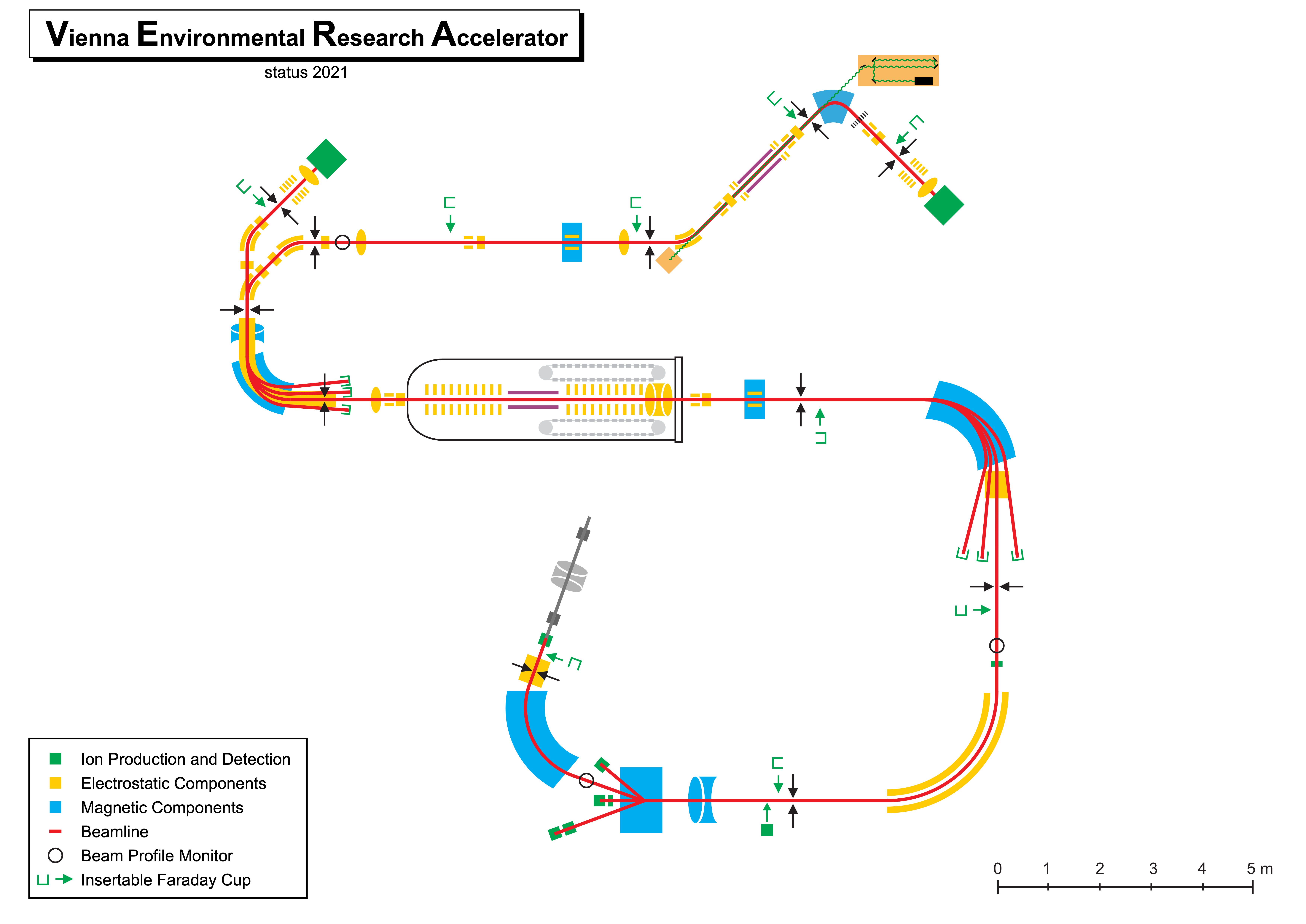 Max-Planck-Institut für Plasmaphysik | Felix Albrecht | 26.05.2025
HEPP intro talk - Detachment in ADCs in Asdex upgrade
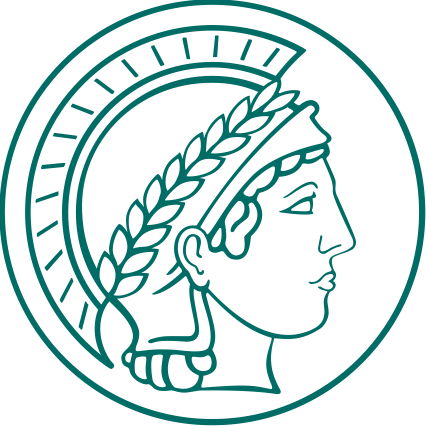 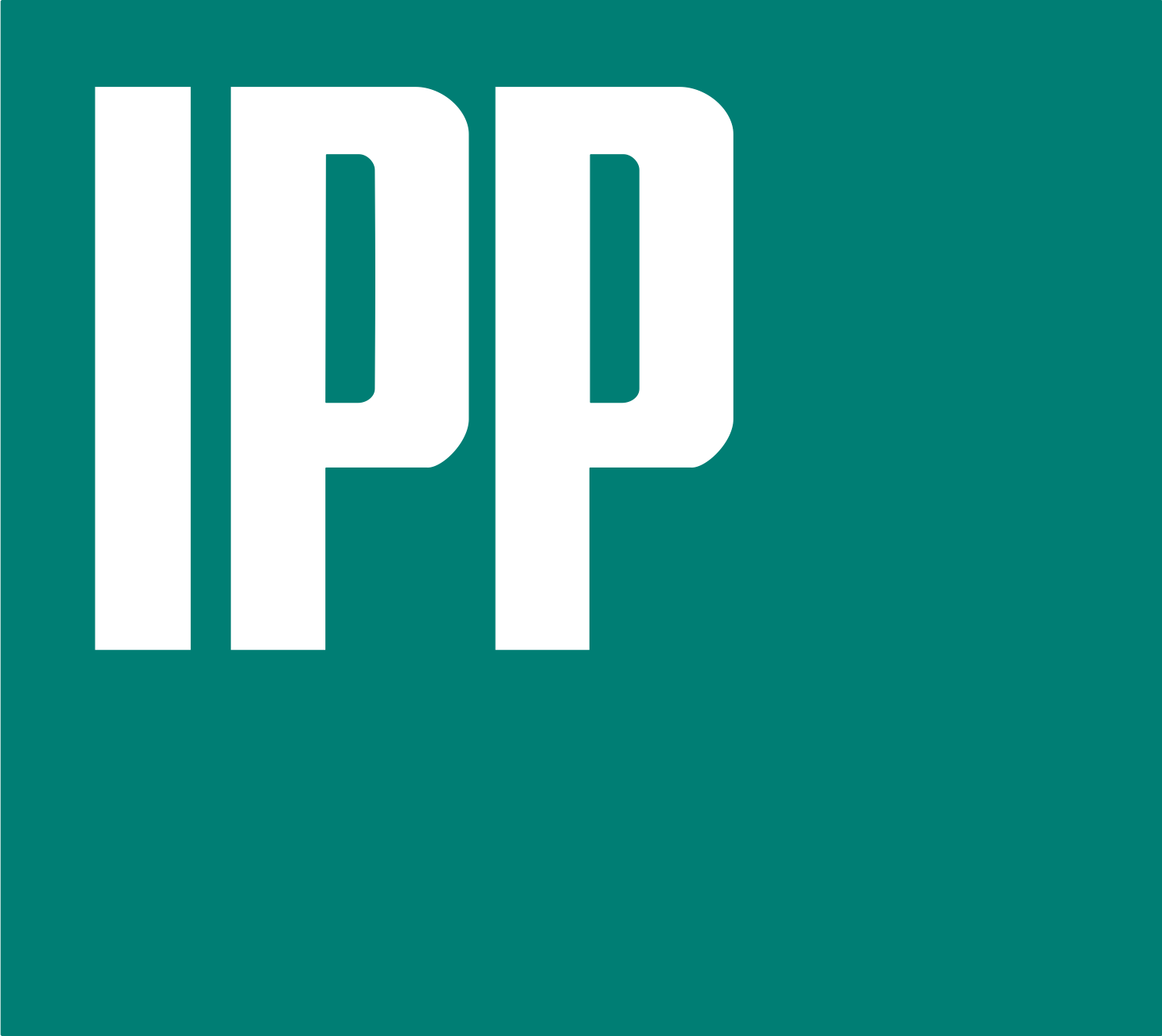 Internship: Calibration of MSE diagnostic
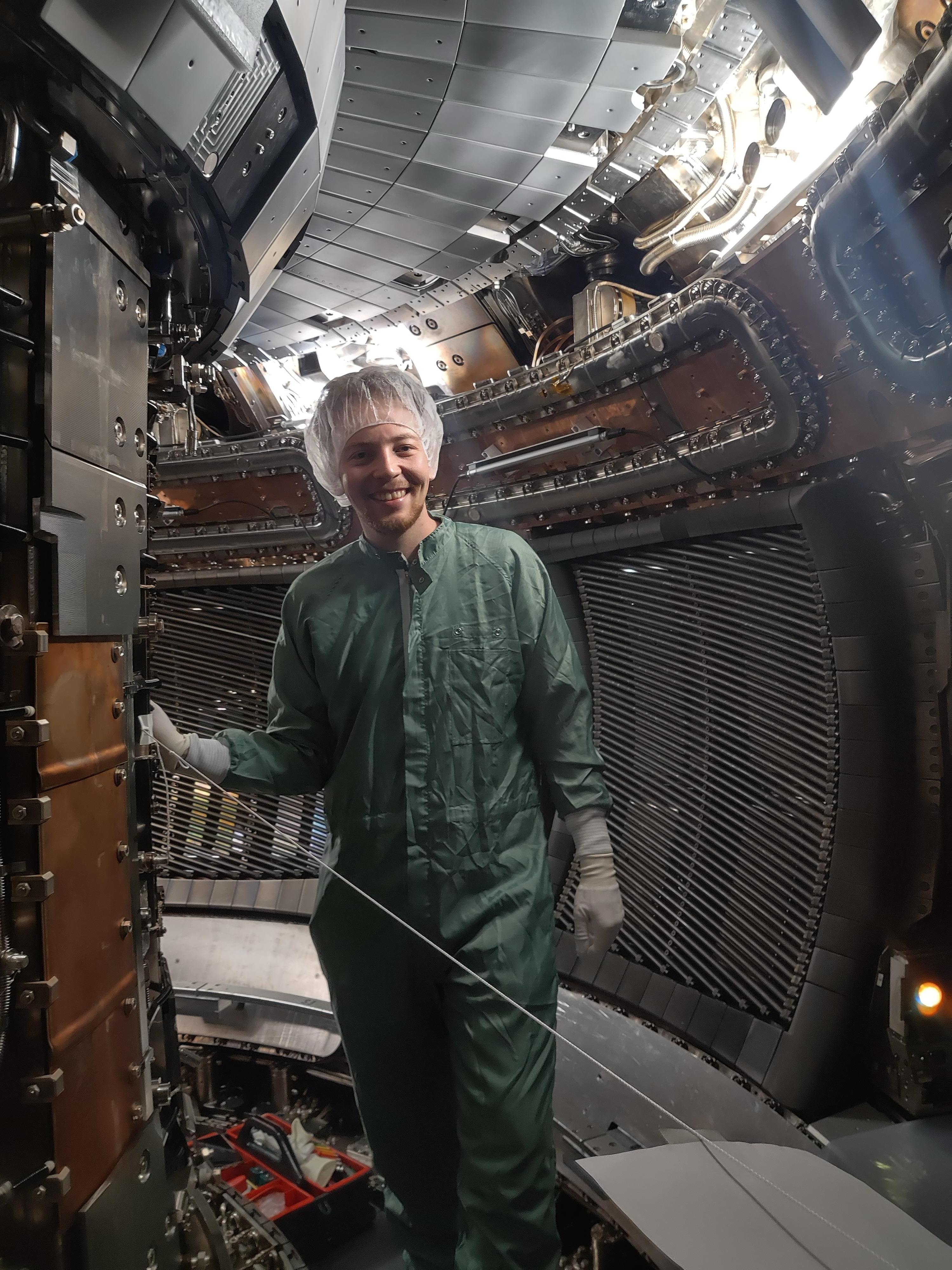 Motional Stark Effect (MSE) diagnostic
Constraints for reconstruction of q-profile, i.e. 
Polarisation angle of D emission of injected neutrals (NBI)

Tasks/Challenges
Calibration of fibre transmission, PMT & PC sensitivity
Exact position of NBI not known -> align MSE LsOS with       „best guess“ -> forward model by Ralph Dux
D. Silvagni
Max-Planck-Institut für Plasmaphysik | Felix Albrecht | 26.05.2025
HEPP intro talk - Detachment in ADCs in Asdex upgrade
[Speaker Notes: MBS will be used for AMS measurement
-> I will use it for „fast switching“
B = 4334G
Magnet is impulse filter! p = √2mE ~ √m -> longer radius for higher masses and higher Energies]
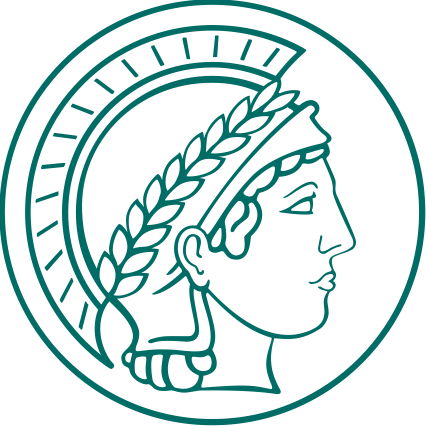 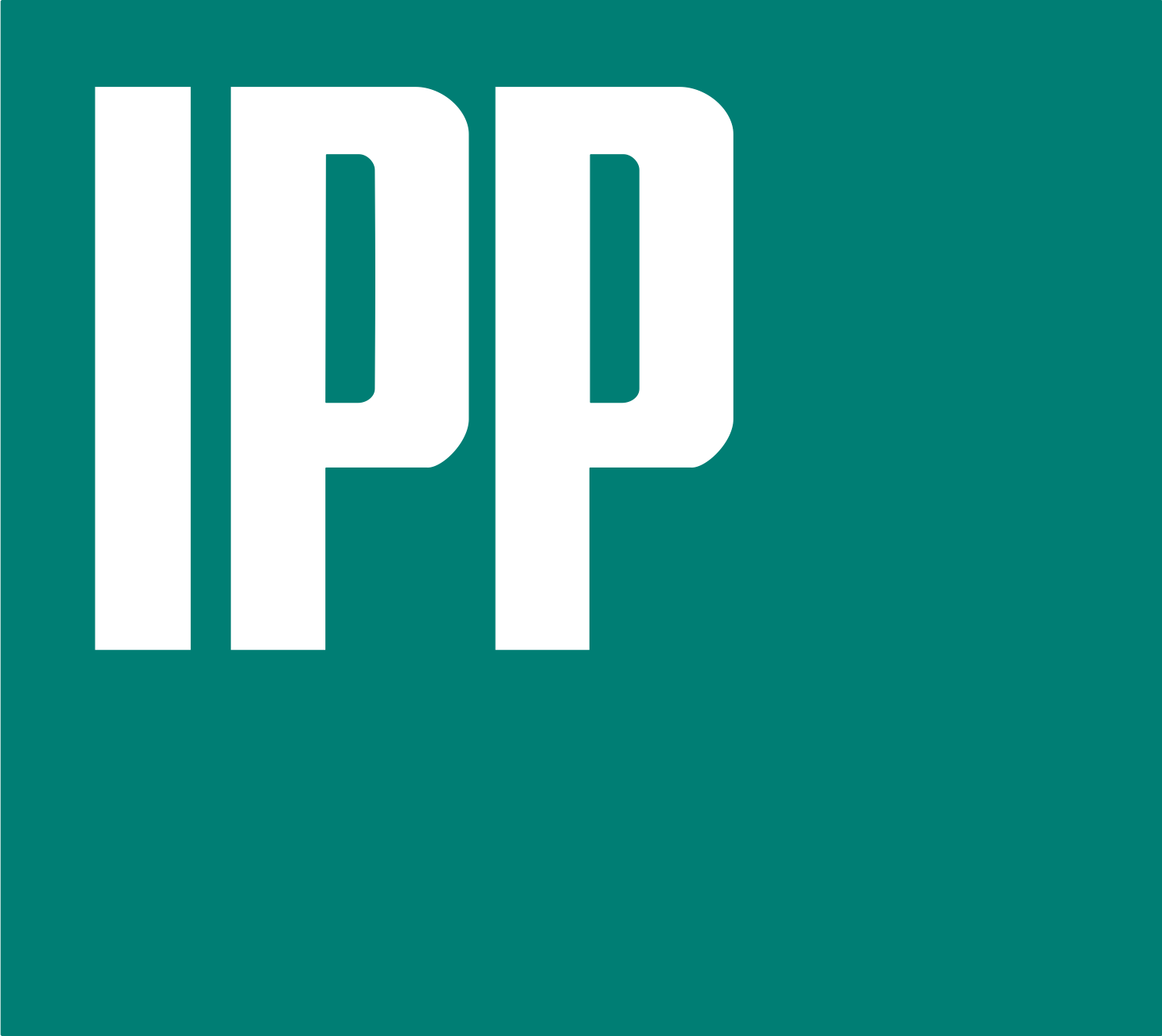 PhD thesis - Experimental characterisation of detachment in Alternative Divertor Configurations at ASDEX Upgrade
Max-Planck-Institut für Plasmaphysik | Felix Albrecht | 26.05.2025
HEPP intro talk - Detachment in ADCs in Asdex upgrade
[Speaker Notes: MBS will be used for AMS measurement
-> I will use it for „fast switching“
B = 4334G
Magnet is impulse filter! p = √2mE ~ √m -> longer radius for higher masses and higher Energies]
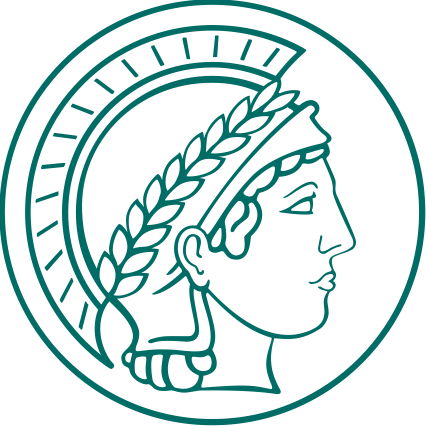 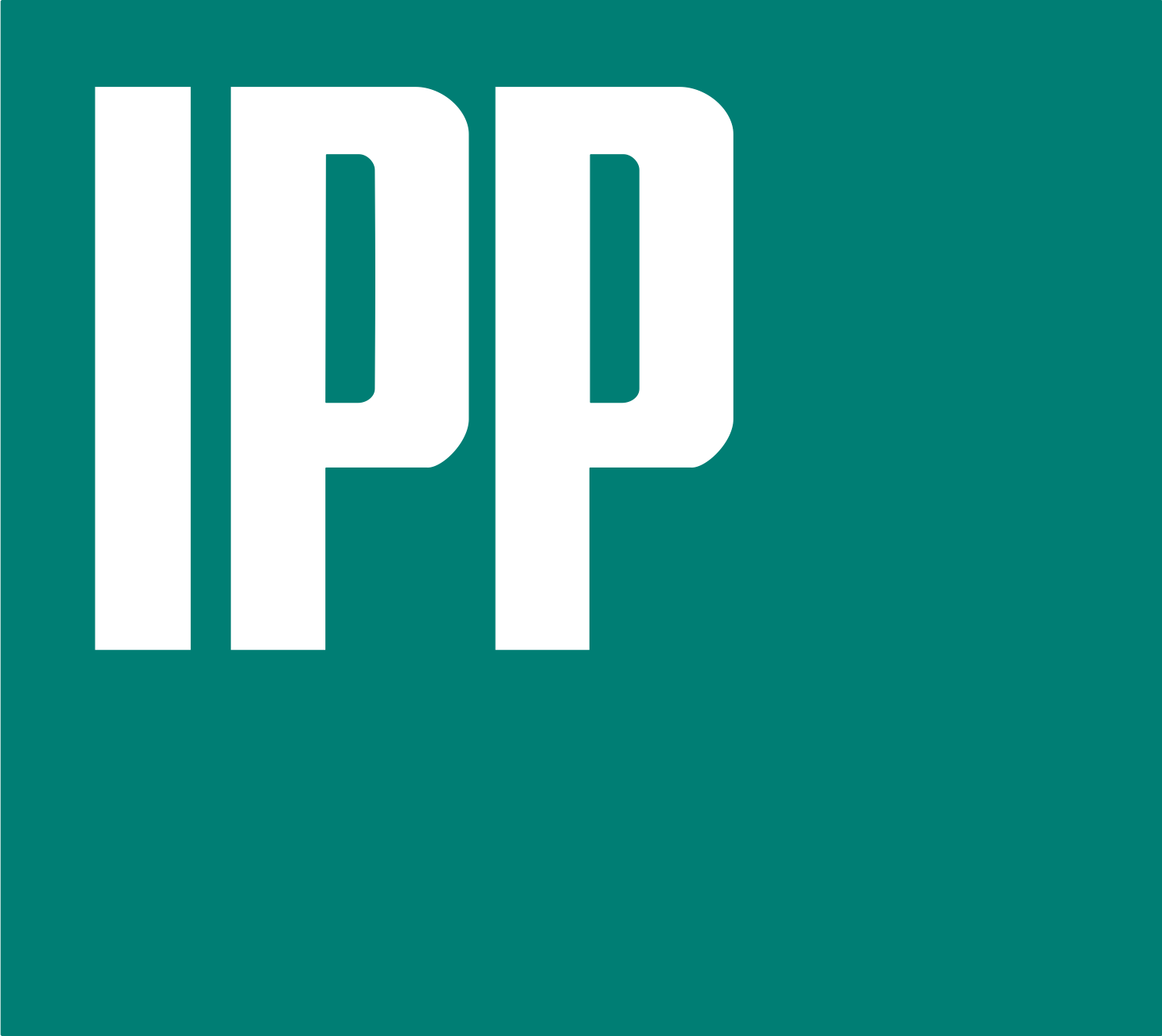 PhD thesis - Experimental characterisation of detachment in Alternative Divertor Configurations at ASDEX Upgrade
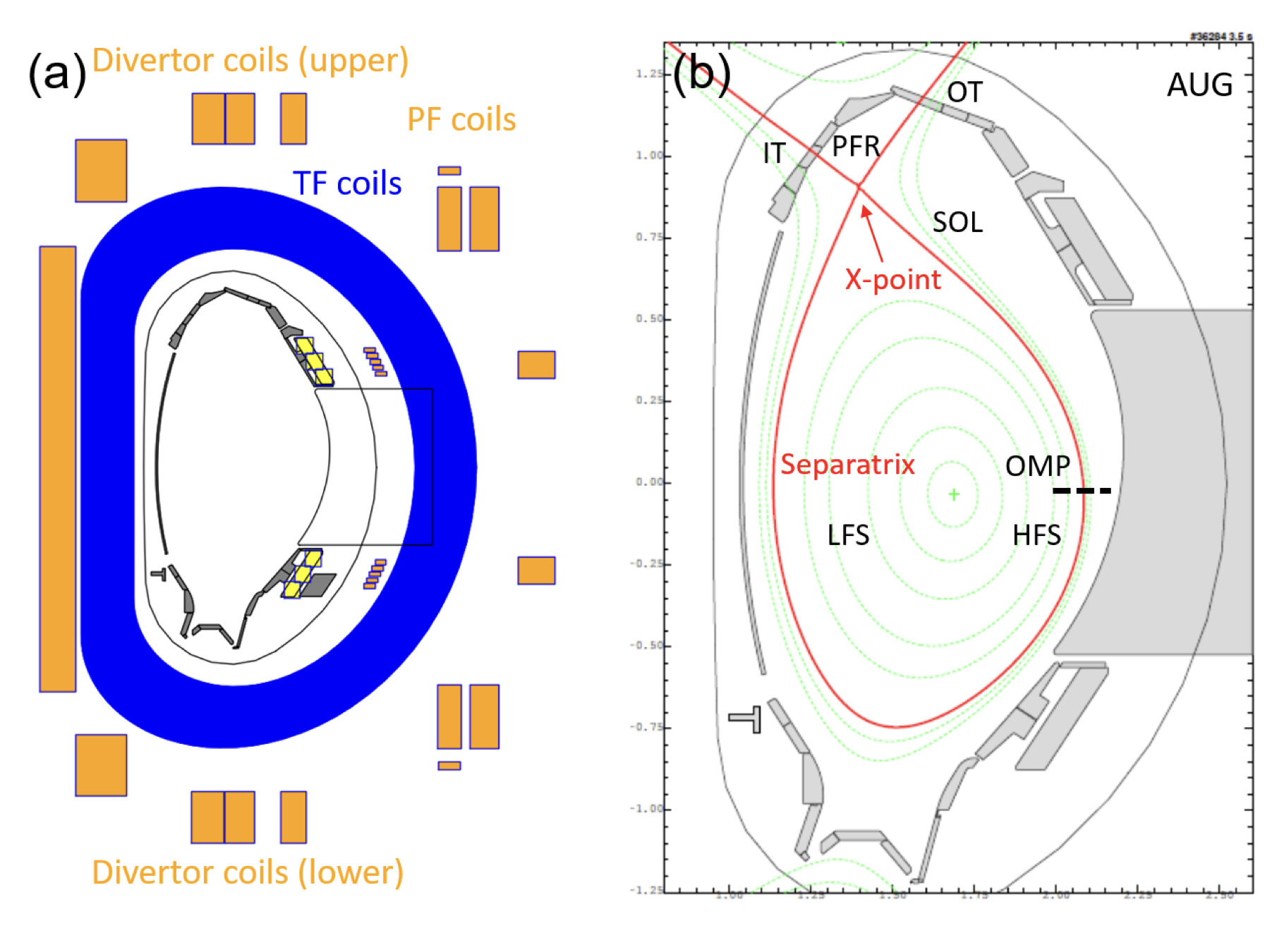 Limiting of plasma through divertor
Creation of X-point through poloidal coils
Separatrix intersects wall components
In SOL: mainly parallel heat conduction
Spitzer conductivity: 
Connection lengths 50-100m
O. Pan 2020 PhD Thesis
Max-Planck-Institut für Plasmaphysik | Felix Albrecht | 26.05.2025
HEPP intro talk - Detachment in ADCs in Asdex upgrade
[Speaker Notes: MBS will be used for AMS measurement
-> I will use it for „fast switching“
B = 4334G
Magnet is impulse filter! p = √2mE ~ √m -> longer radius for higher masses and higher Energies]
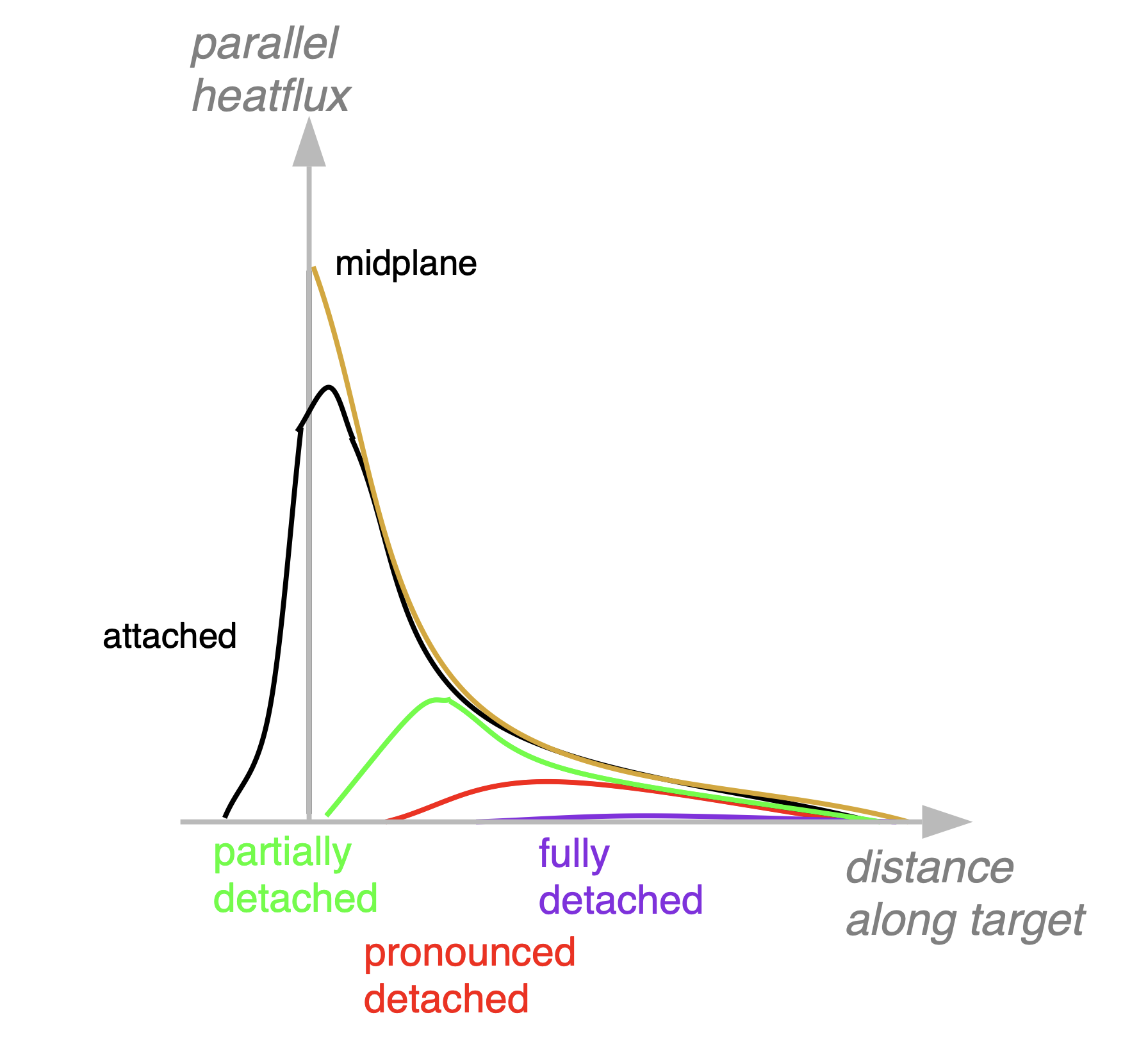 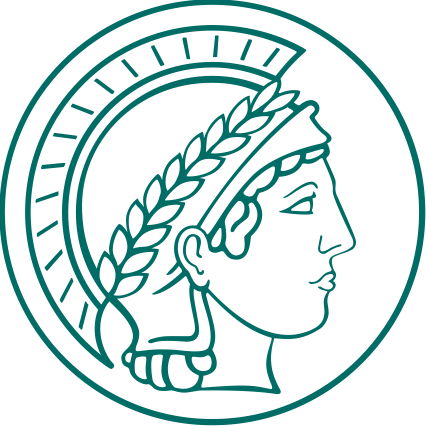 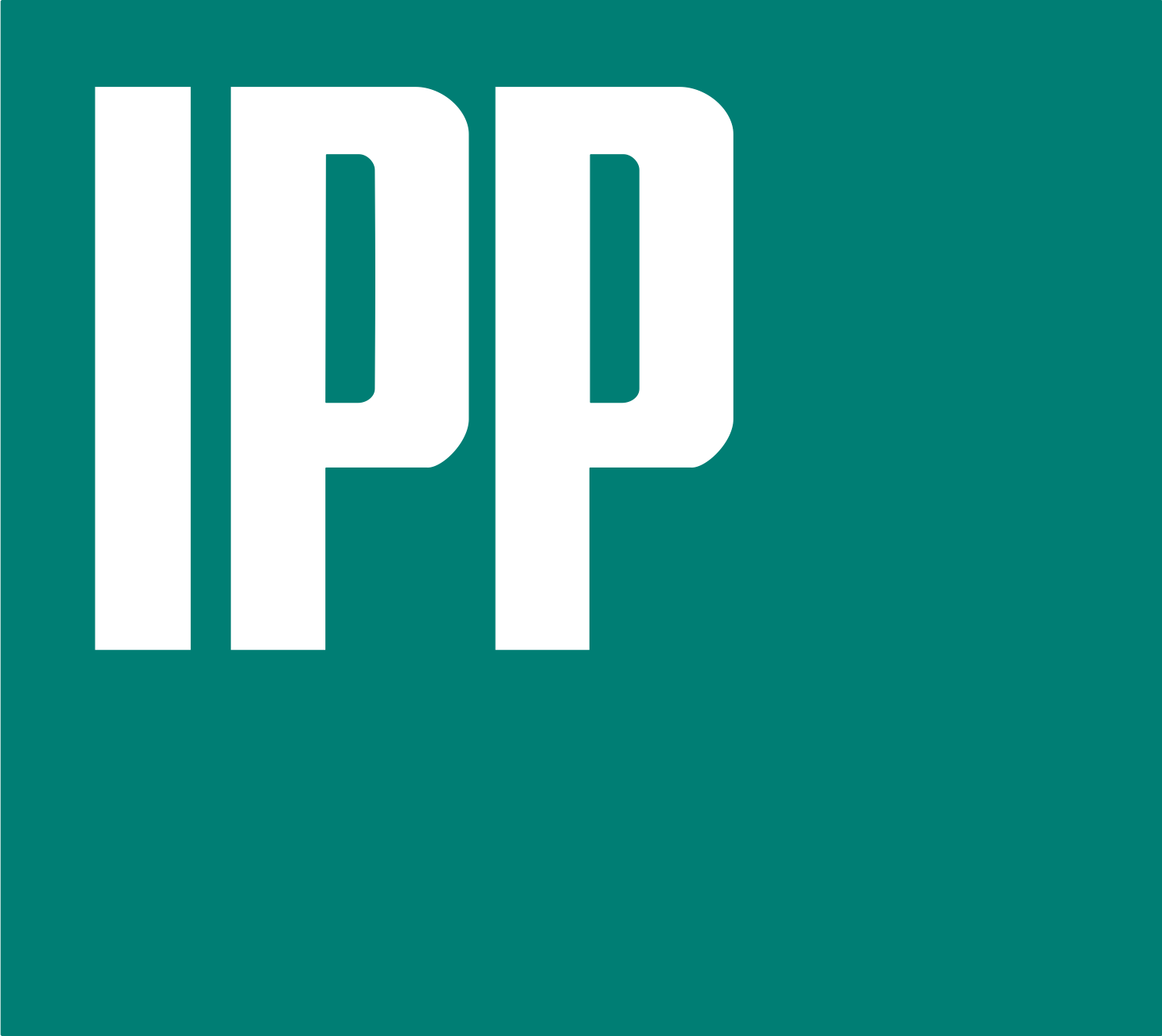 PhD thesis - Experimental characterisation of detachment in Alternative Divertor Configurations at ASDEX Upgrade
midplane
Heat flux to target, attached
Exponential decay
Power fall-off length λq (SOL width)

Detachment of divertor plasma from target plasma
Power loss through radiation, ionization, charge ex-change, recombination 
Impurity seeding
High divertor neutral pressure
High upstream density
Characterised by:
Peak reduction in ne, Te, jsat and q⟂
A. Kallenbach et al 2015 Nucl. Fusion 55 053026
Max-Planck-Institut für Plasmaphysik | Felix Albrecht | 26.05.2025
HEPP intro talk - Detachment in ADCs in Asdex upgrade
[Speaker Notes: MBS will be used for AMS measurement
-> I will use it for „fast switching“
B = 4334G
Magnet is impulse filter! p = √2mE ~ √m -> longer radius for higher masses and higher Energies]
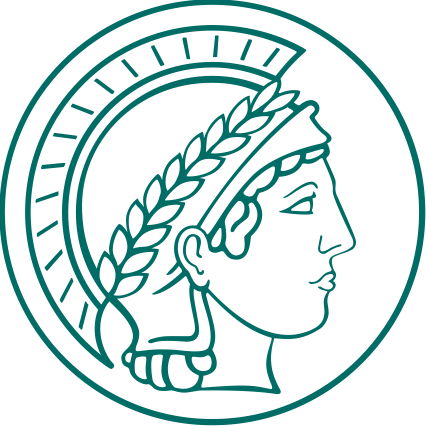 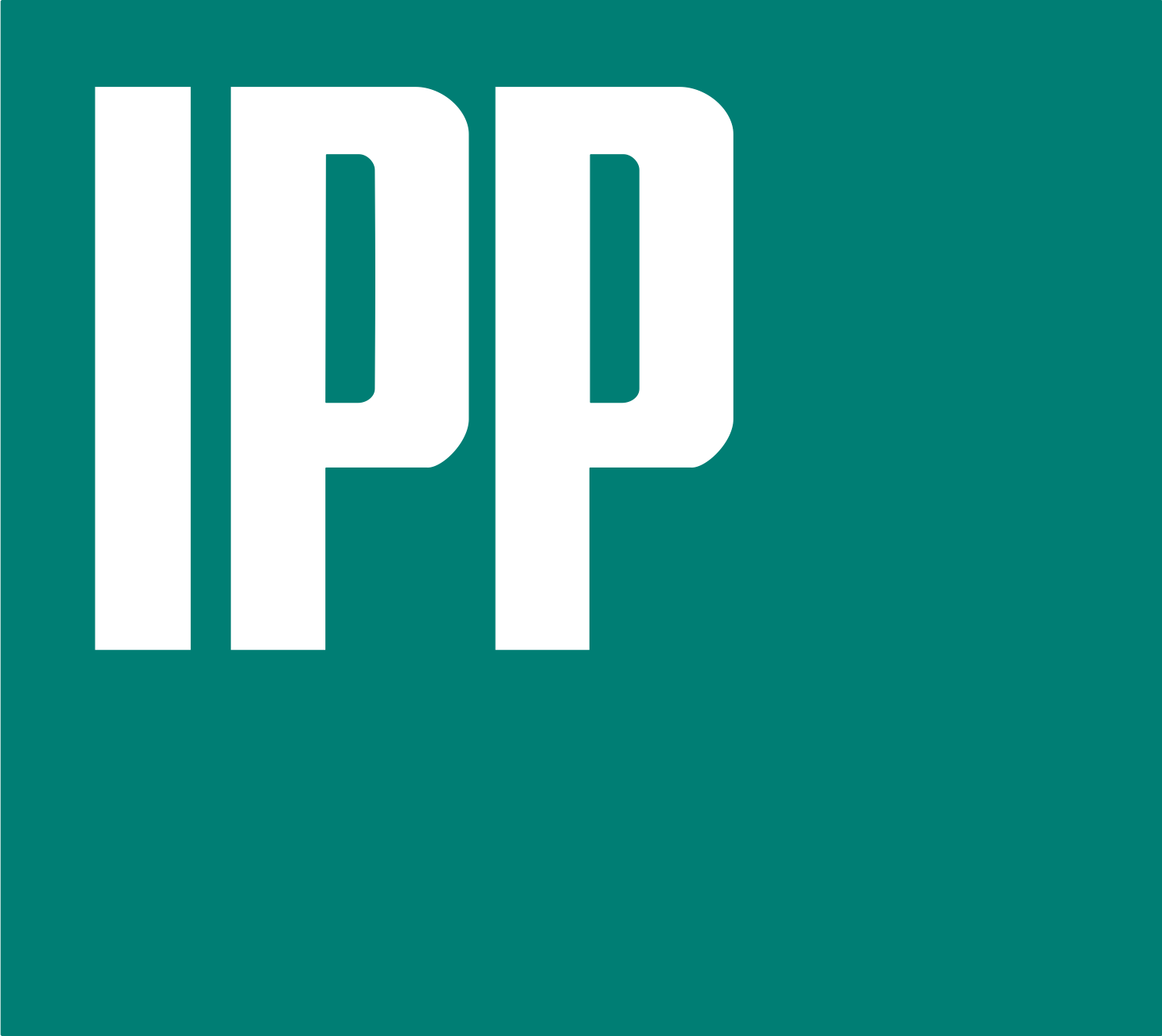 PhD thesis - Experimental characterisation of detachment in Alternative Divertor Configurations at ASDEX Upgrade
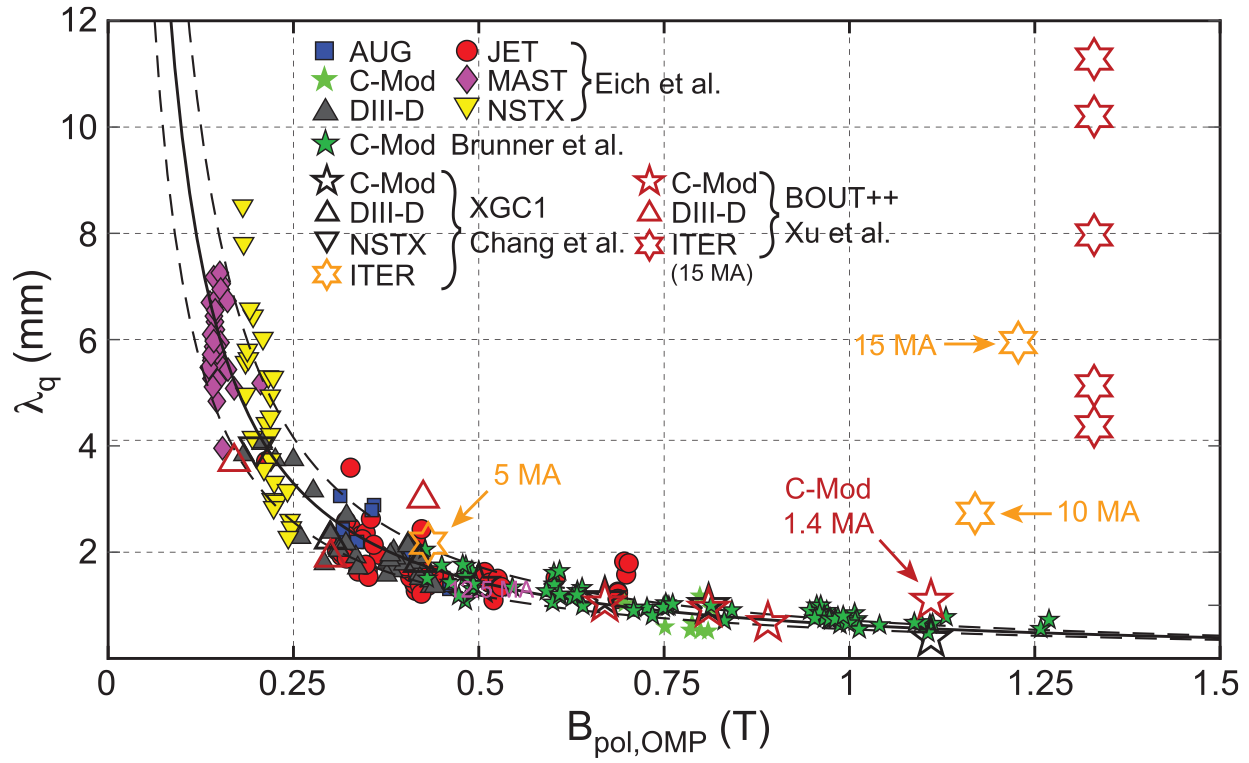 λq scaling
Attached inter-ELM SOL width
Unfavourable for high Bpol
Experimental scaling: λq,ITER ~ 1 mm
Simulations: λq,ITER ~ 6 mm
> ITER operates partially detached

Risk mitigation for DEMO
Alternative Divertor Configurations
Experiments at TCV, MAST-U, AUG
K. Krieger et al 2025 Nucl. Fusion 65 043001
Max-Planck-Institut für Plasmaphysik | Felix Albrecht | 26.05.2025
HEPP intro talk - Detachment in ADCs in Asdex upgrade
[Speaker Notes: MBS will be used for AMS measurement
-> I will use it for „fast switching“
B = 4334G
Magnet is impulse filter! p = √2mE ~ √m -> longer radius for higher masses and higher Energies]
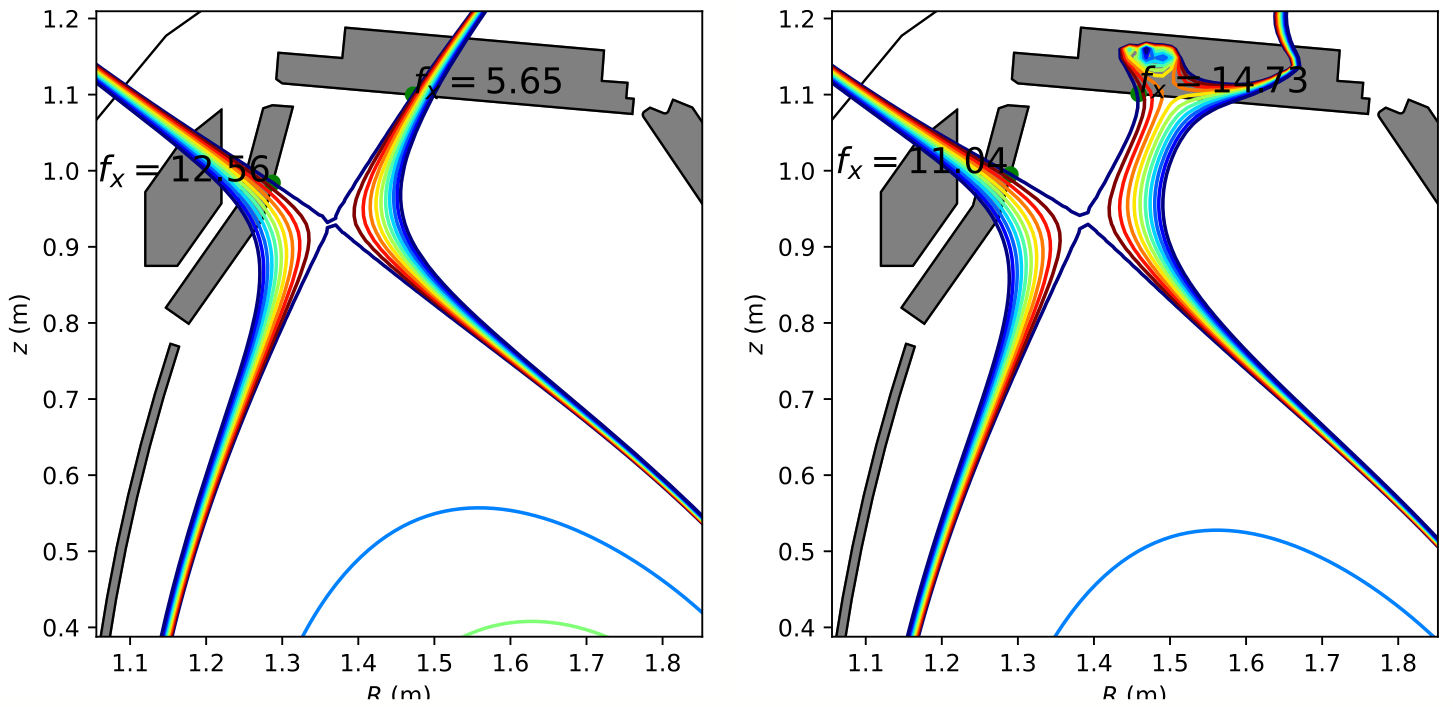 Snowflake
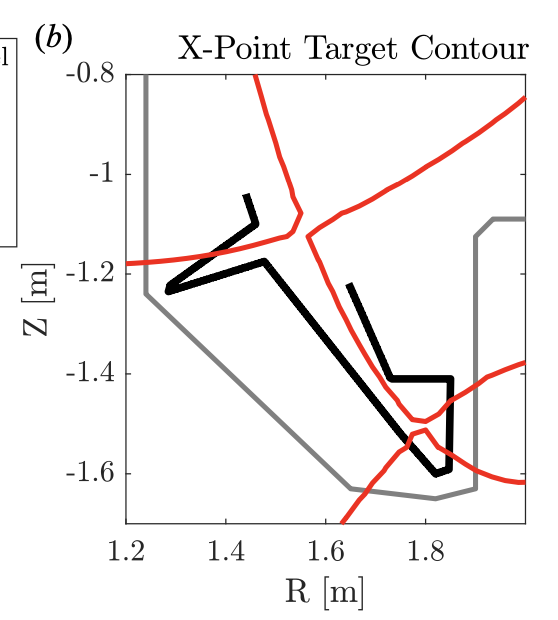 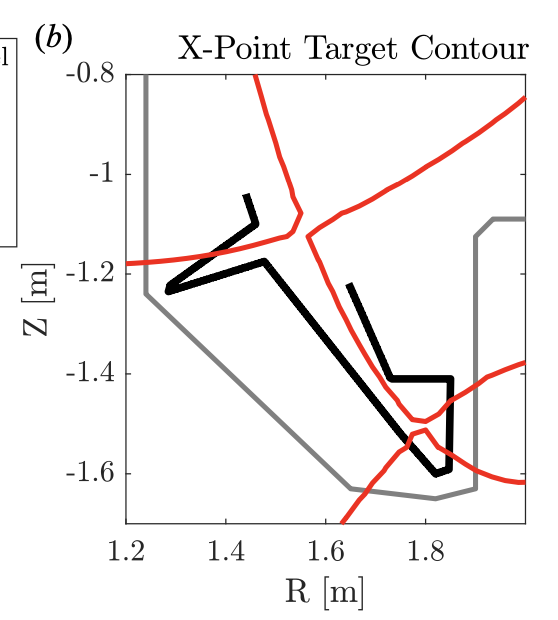 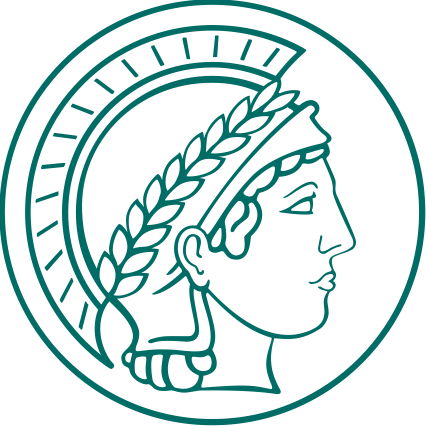 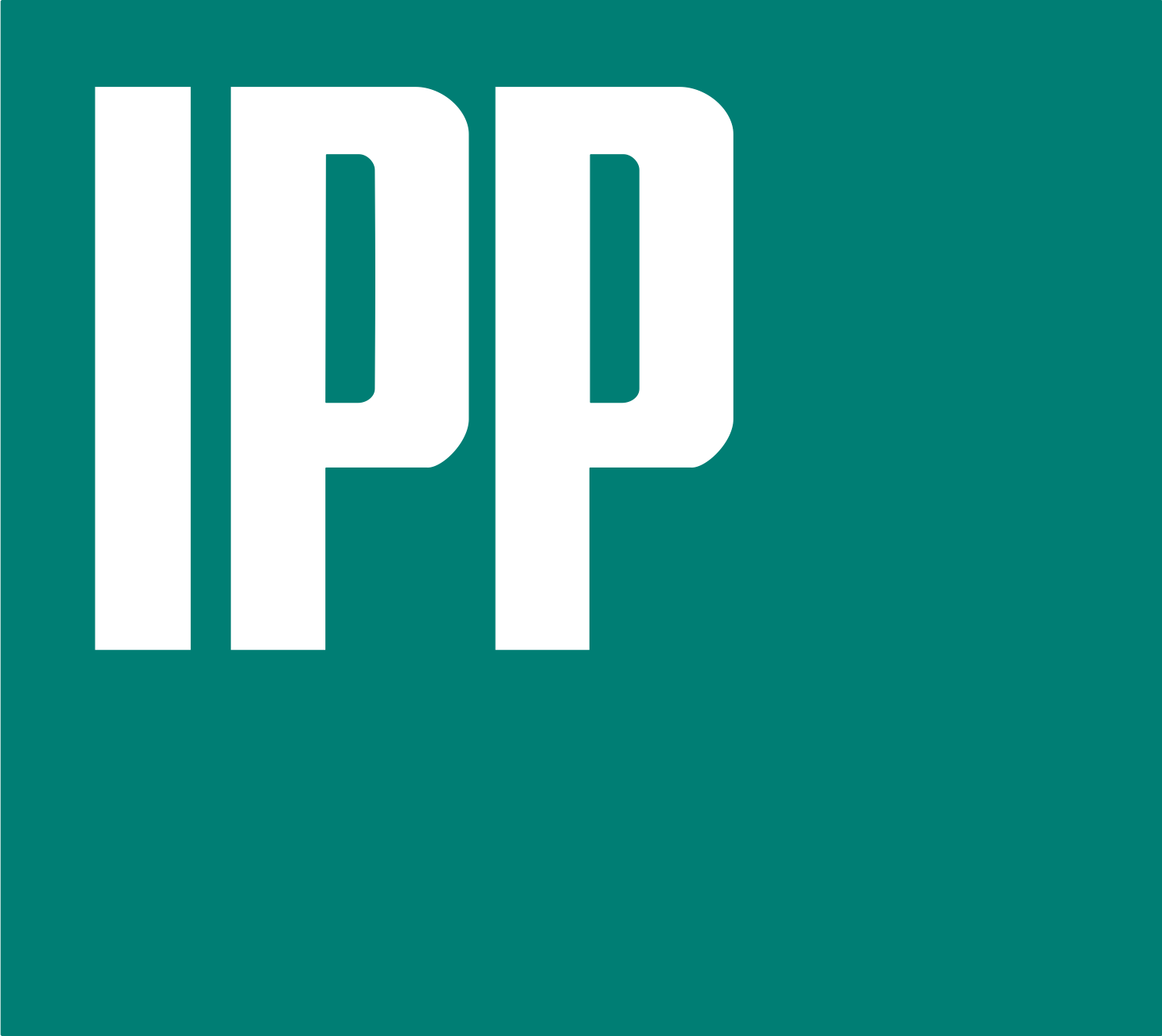 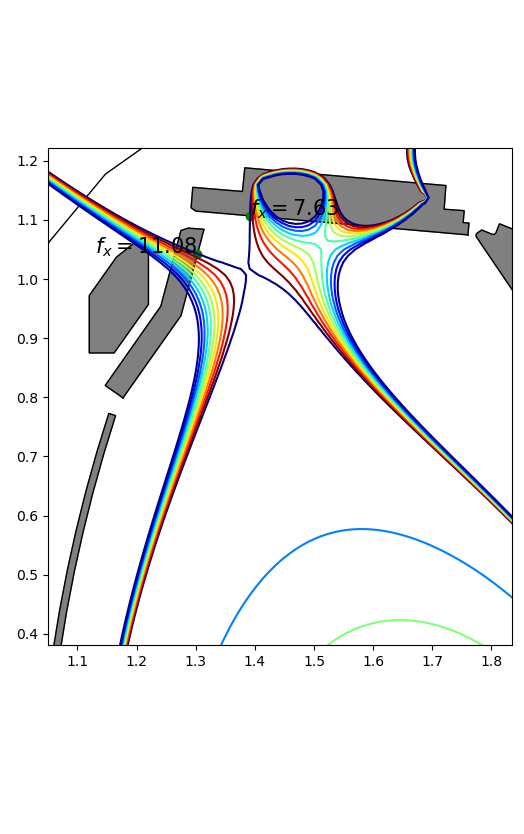 PhD thesis - Experimental characterisation of detachment in Alternative Divertor Configurations at ASDEX Upgrade
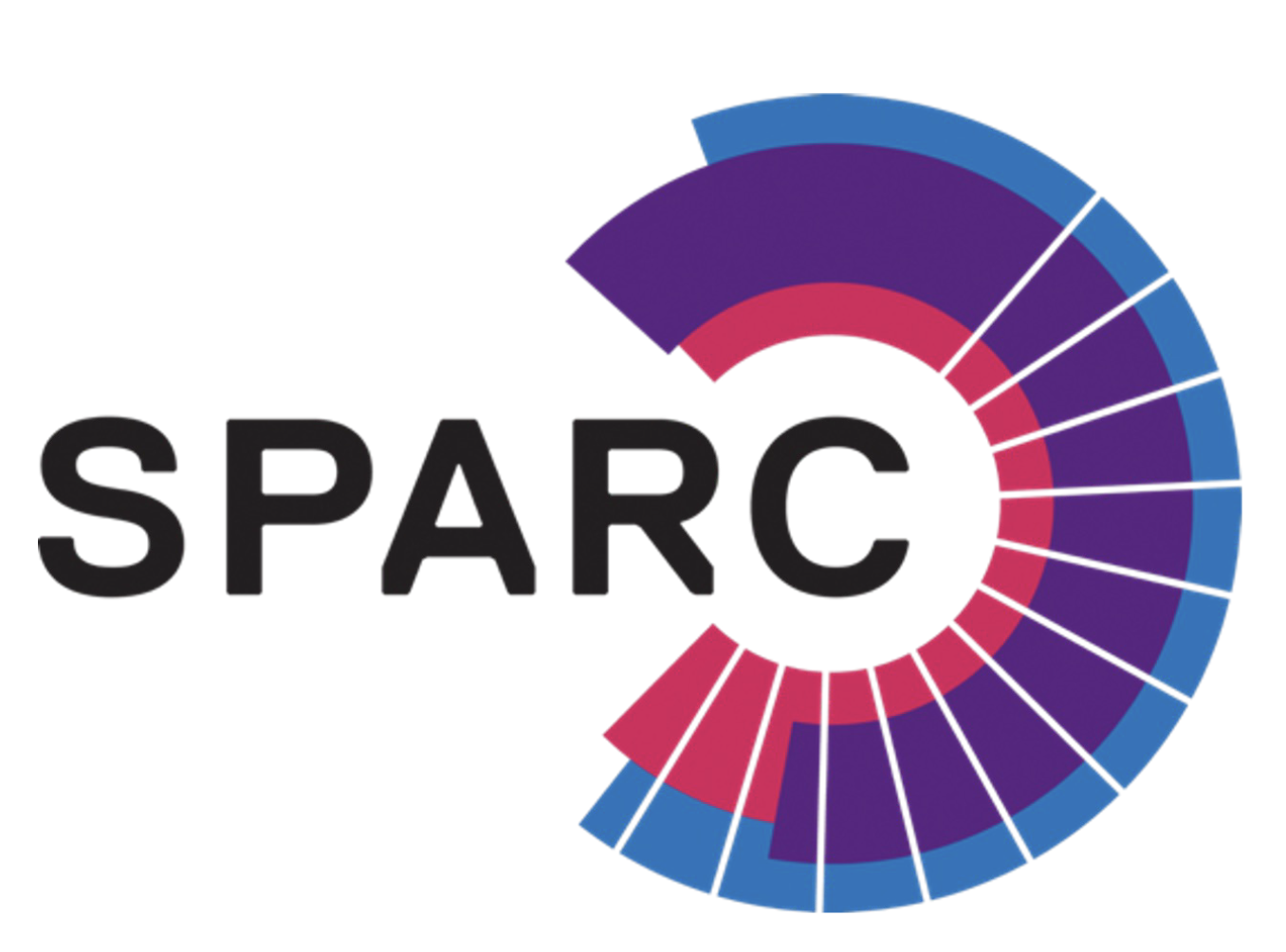 Increase poloidal flux expansion fx
fx: spacing between flux surfaces
Increase λint ~ λq / fx
Second X-point by in-vessel coil
A. Q. Kuang et al 2020 J. Plasma Phys. 86 865860505
Single Null
X-Divertor
R (m)
R (m)
R (m)
Max-Planck-Institut für Plasmaphysik | Felix Albrecht | 26.05.2025
HEPP intro talk - Detachment in ADCs in Asdex upgrade
[Speaker Notes: MBS will be used for AMS measurement
-> I will use it for „fast switching“
B = 4334G
Magnet is impulse filter! p = √2mE ~ √m -> longer radius for higher masses and higher Energies]
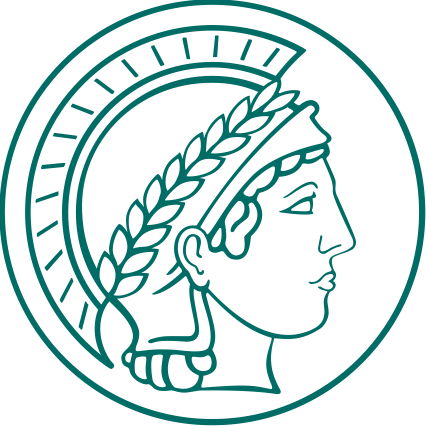 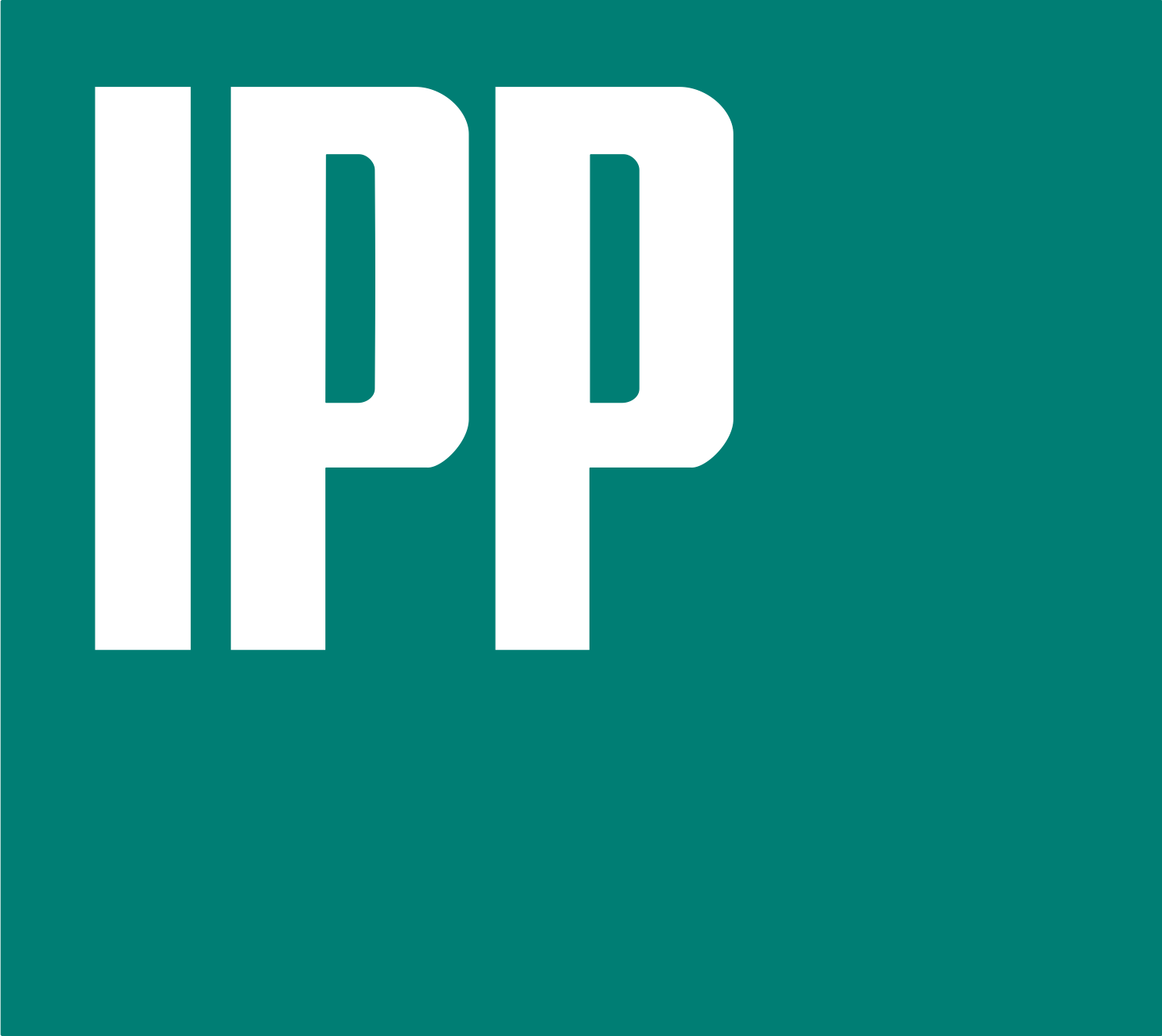 PhD thesis - Experimental characterisation of detachment in Alternative Divertor Configurations at ASDEX Upgrade
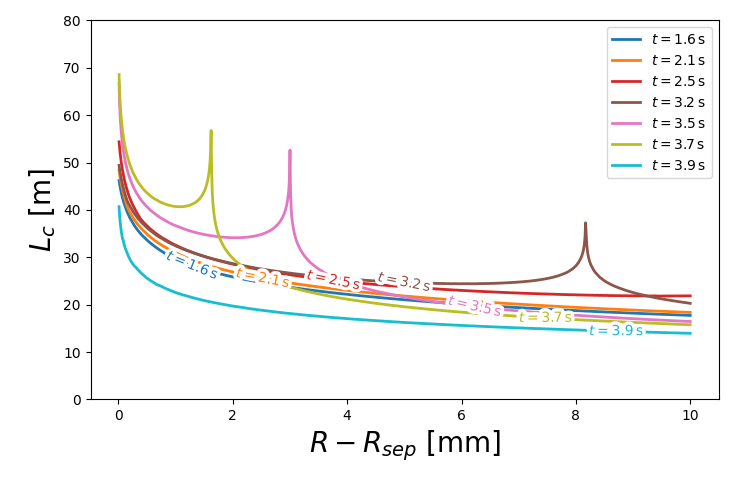 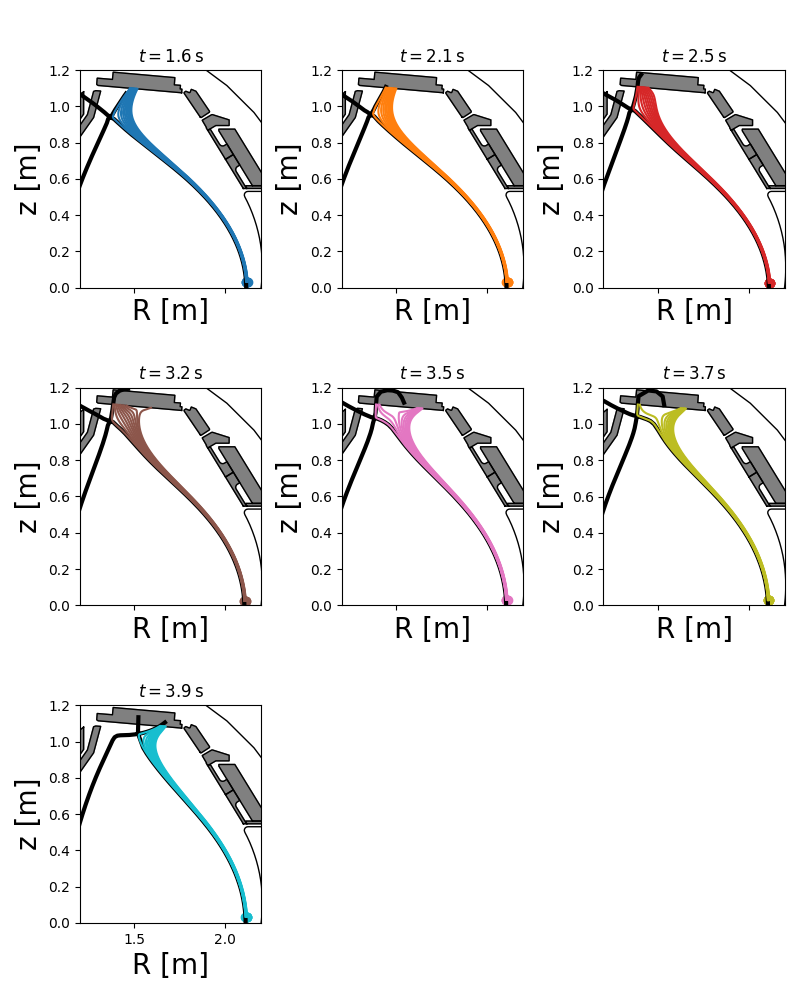 Connection length
Measure of radiative cooling
Mapped to upstream radial position
Max-Planck-Institut für Plasmaphysik | Felix Albrecht | 26.05.2025
HEPP intro talk - Detachment in ADCs in Asdex upgrade
[Speaker Notes: MBS will be used for AMS measurement
-> I will use it for „fast switching“
B = 4334G
Magnet is impulse filter! p = √2mE ~ √m -> longer radius for higher masses and higher Energies]
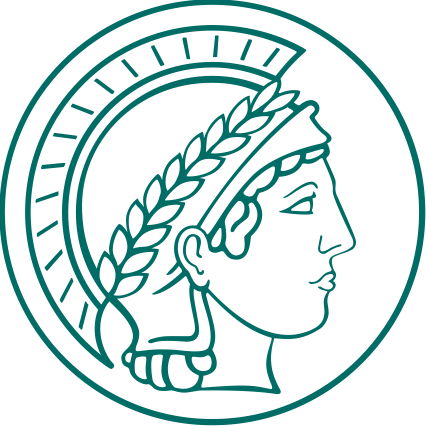 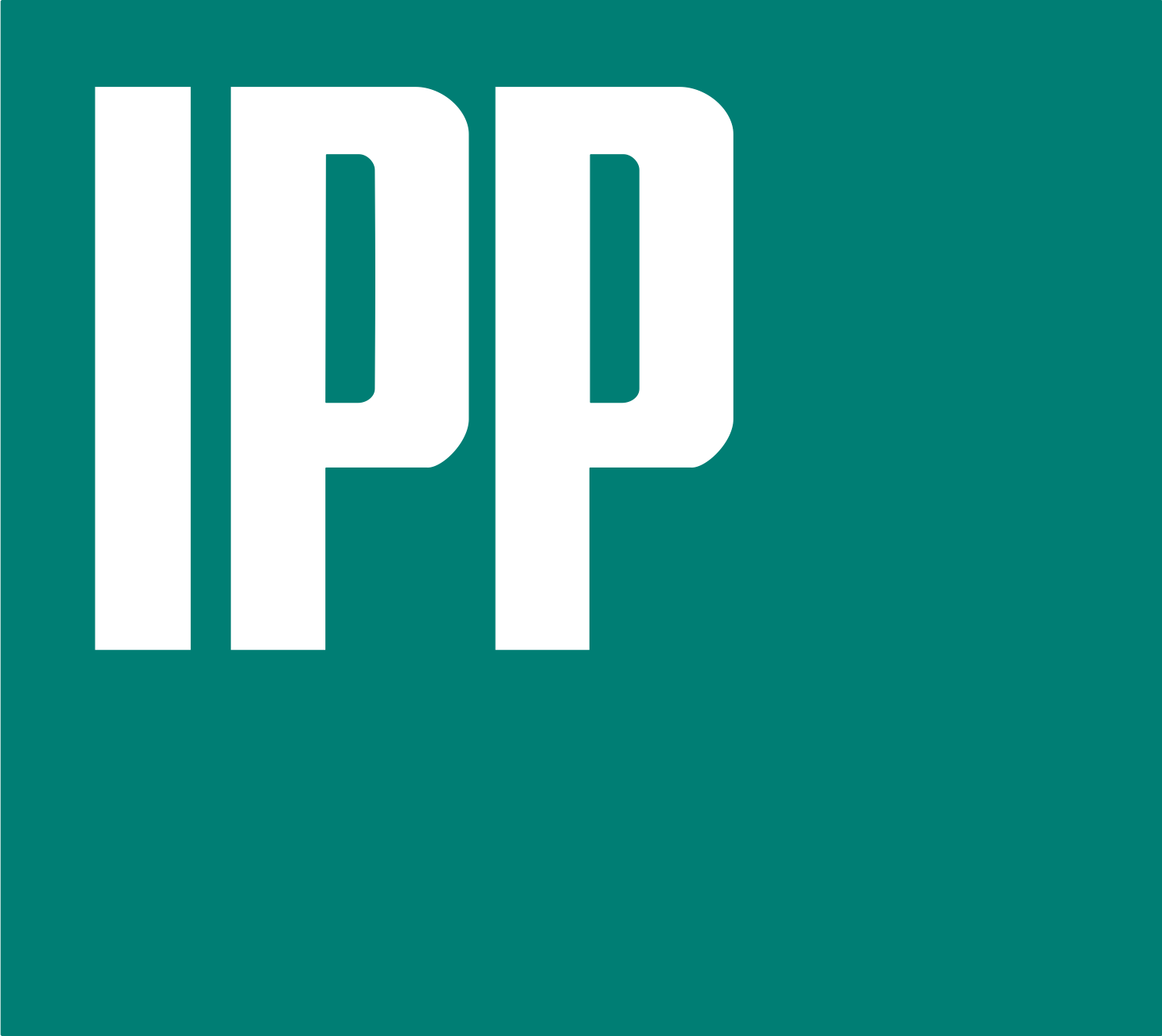 PhD thesis - Experimental characterisation of detachment in Alternative Divertor Configurations at ASDEX Upgrade
Langmuir probes
Infrared thermography
Thomson scattering
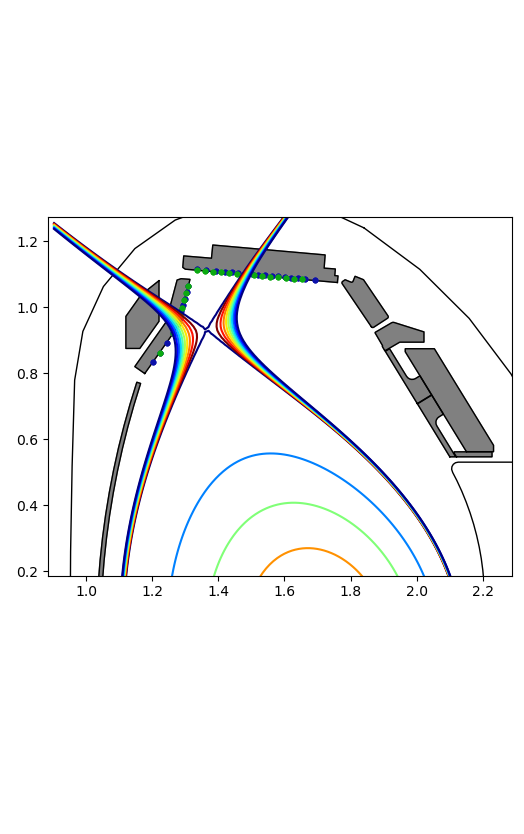 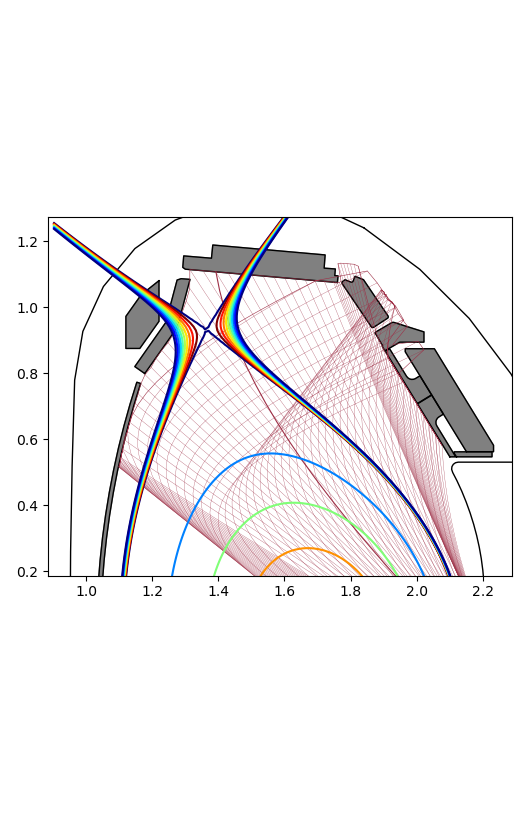 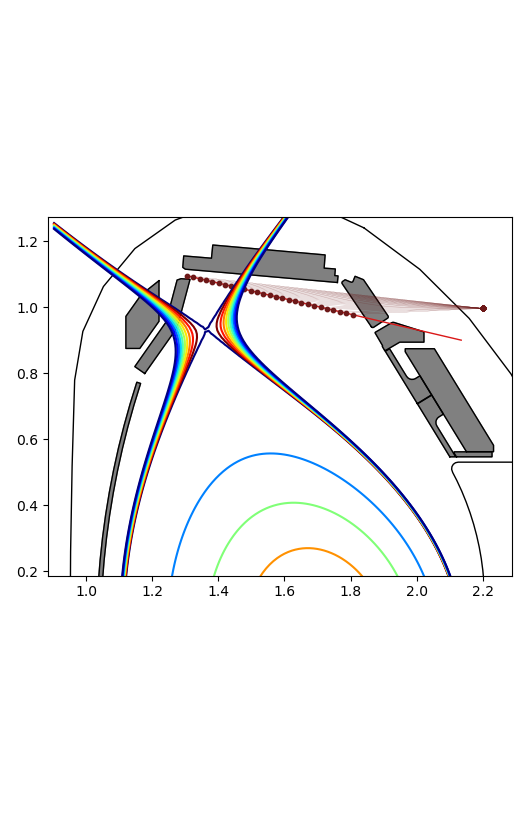 Many diagnostics available
Compare data in reference discharges

Goals
Easier detachment in ADCs?
Dependence on fx?
What is power fall-off length?
Bolometry
Spectroscopy
Gas puff imaging
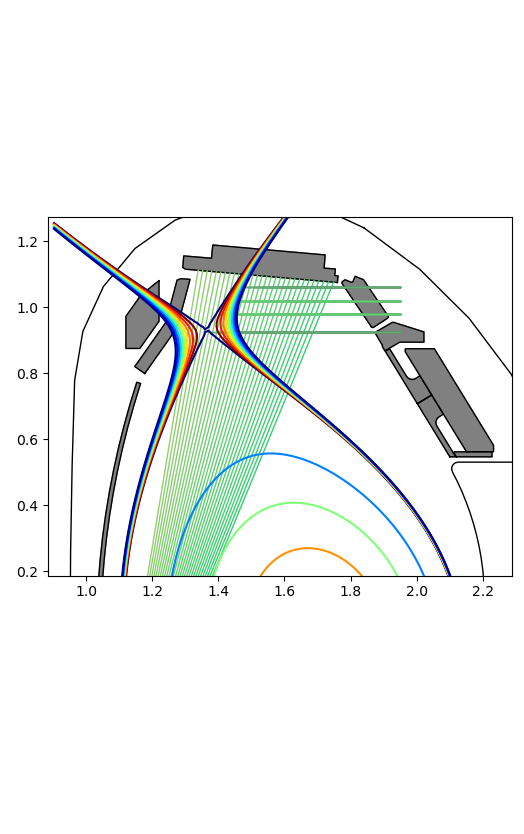 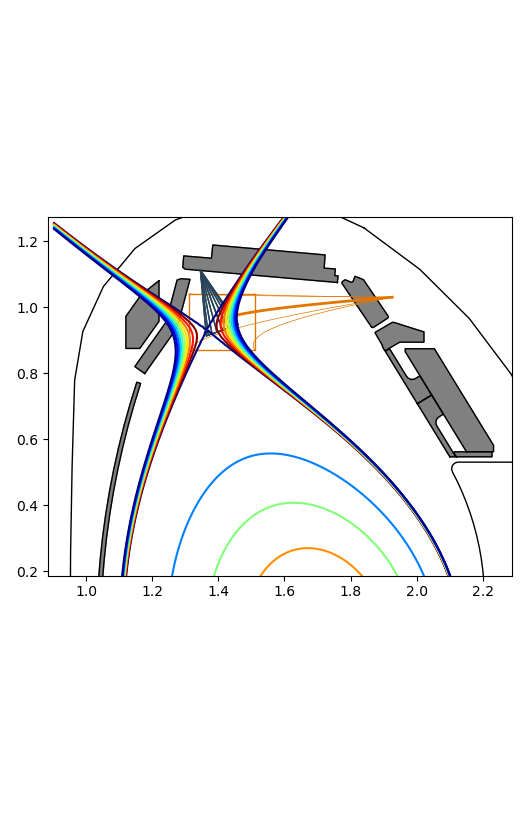 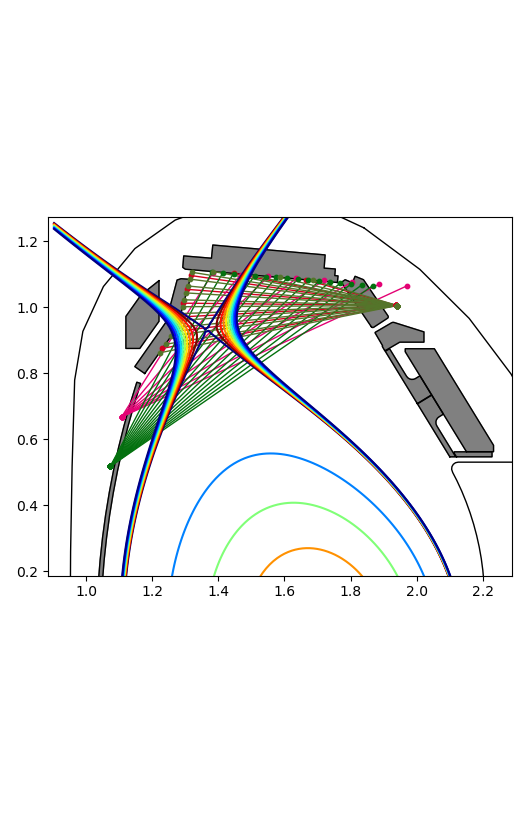 Max-Planck-Institut für Plasmaphysik | Felix Albrecht | 26.05.2025
HEPP intro talk - Detachment in ADCs in Asdex upgrade
[Speaker Notes: MBS will be used for AMS measurement
-> I will use it for „fast switching“
B = 4334G
Magnet is impulse filter! p = √2mE ~ √m -> longer radius for higher masses and higher Energies]
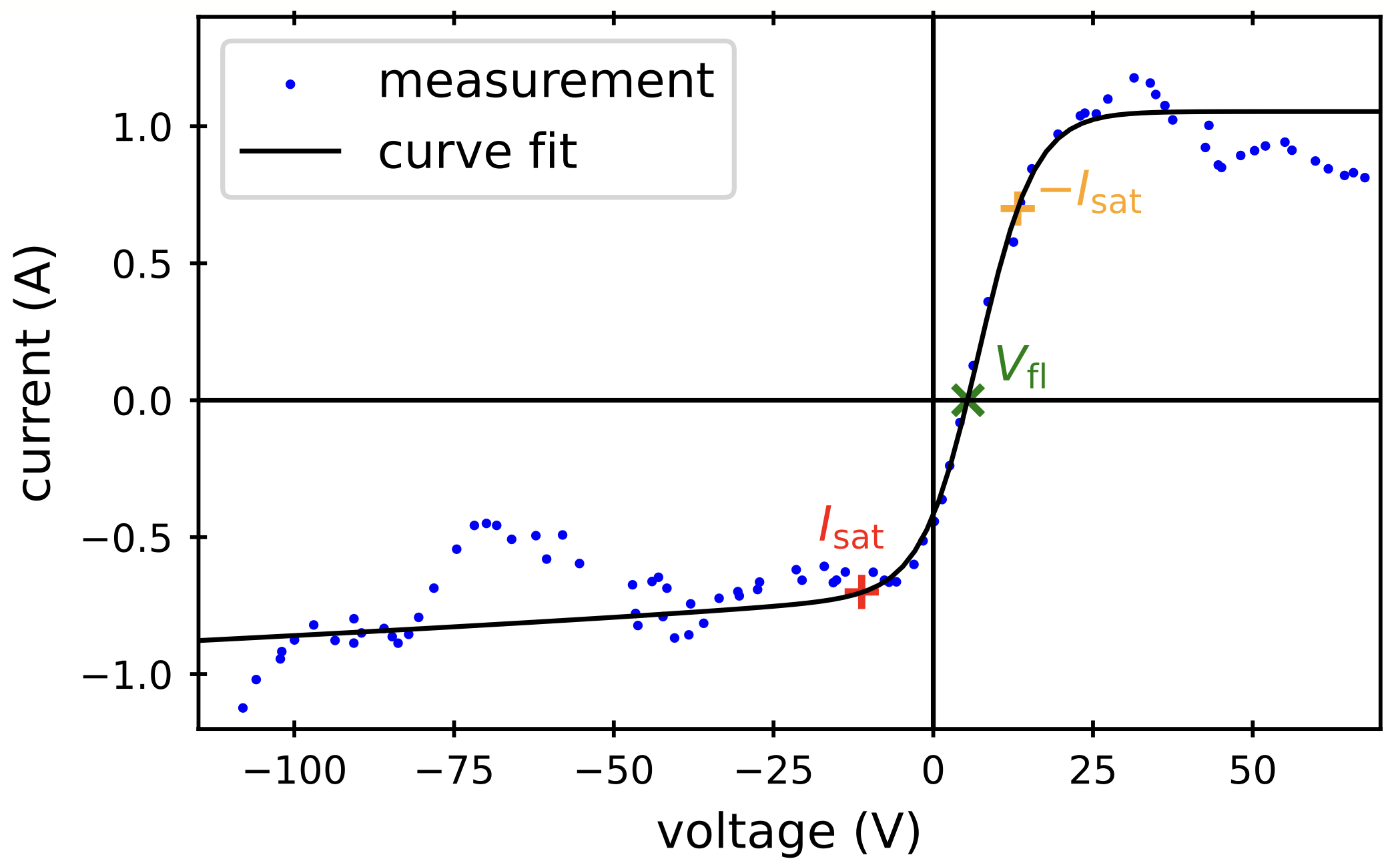 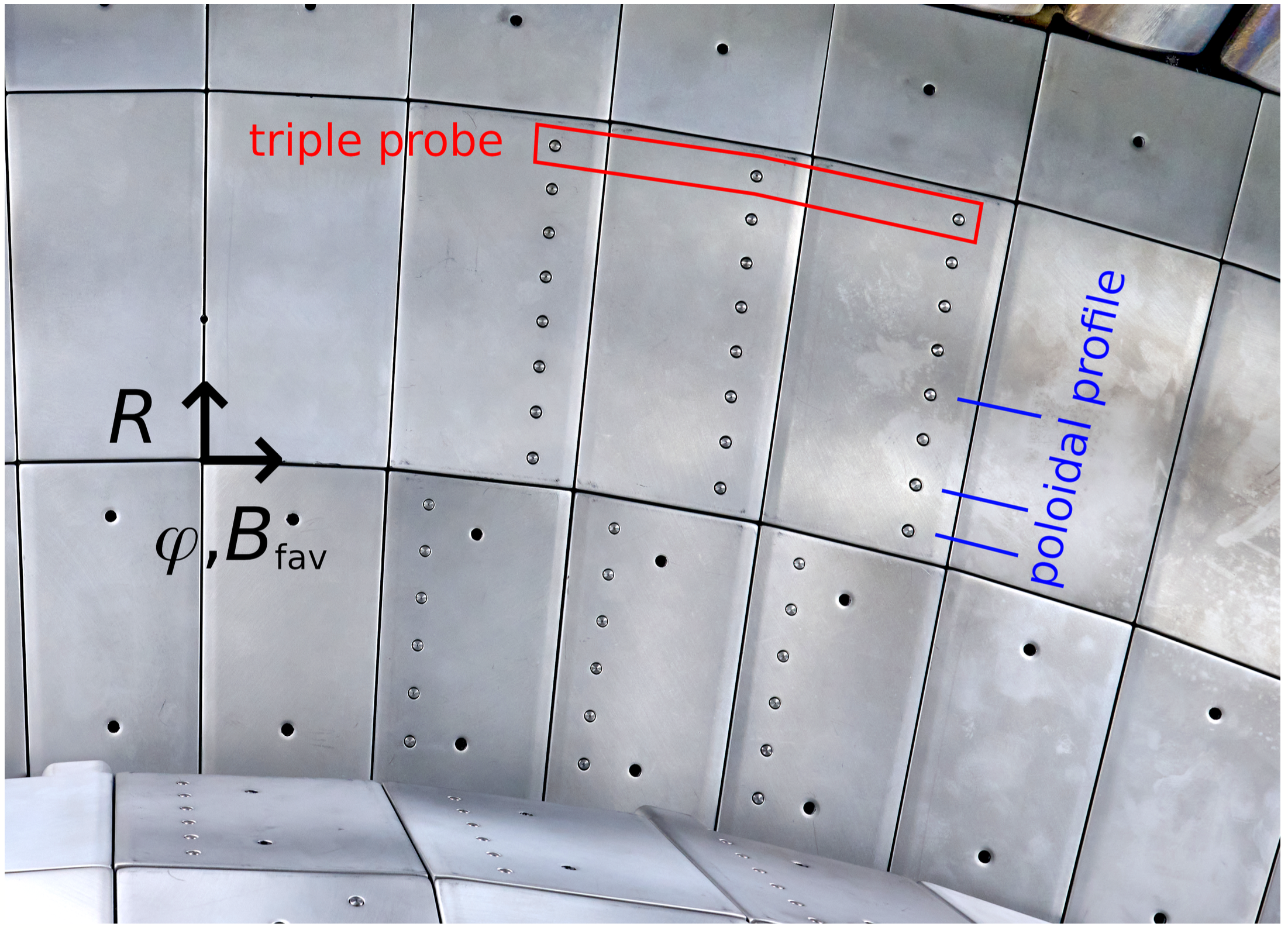 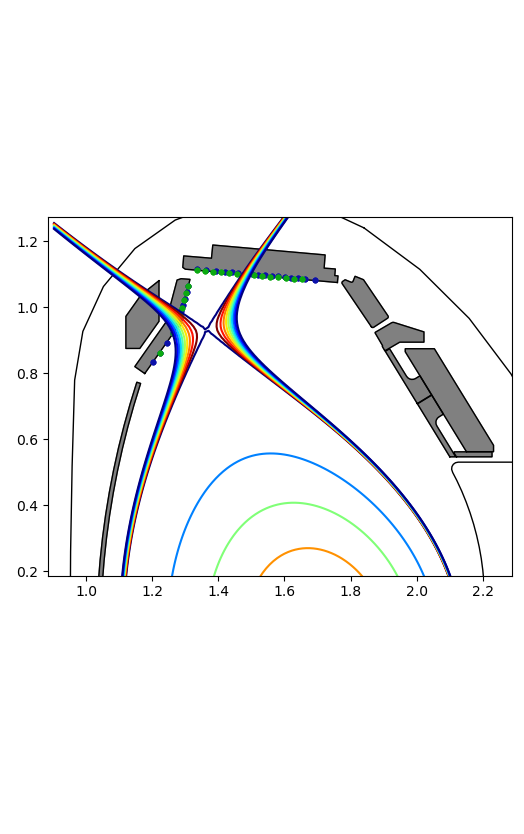 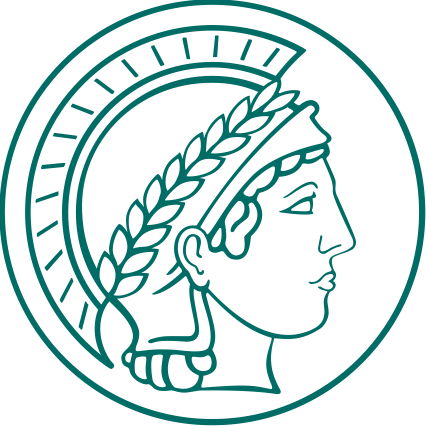 Dome profile
→ collect current at angles < 0.5°
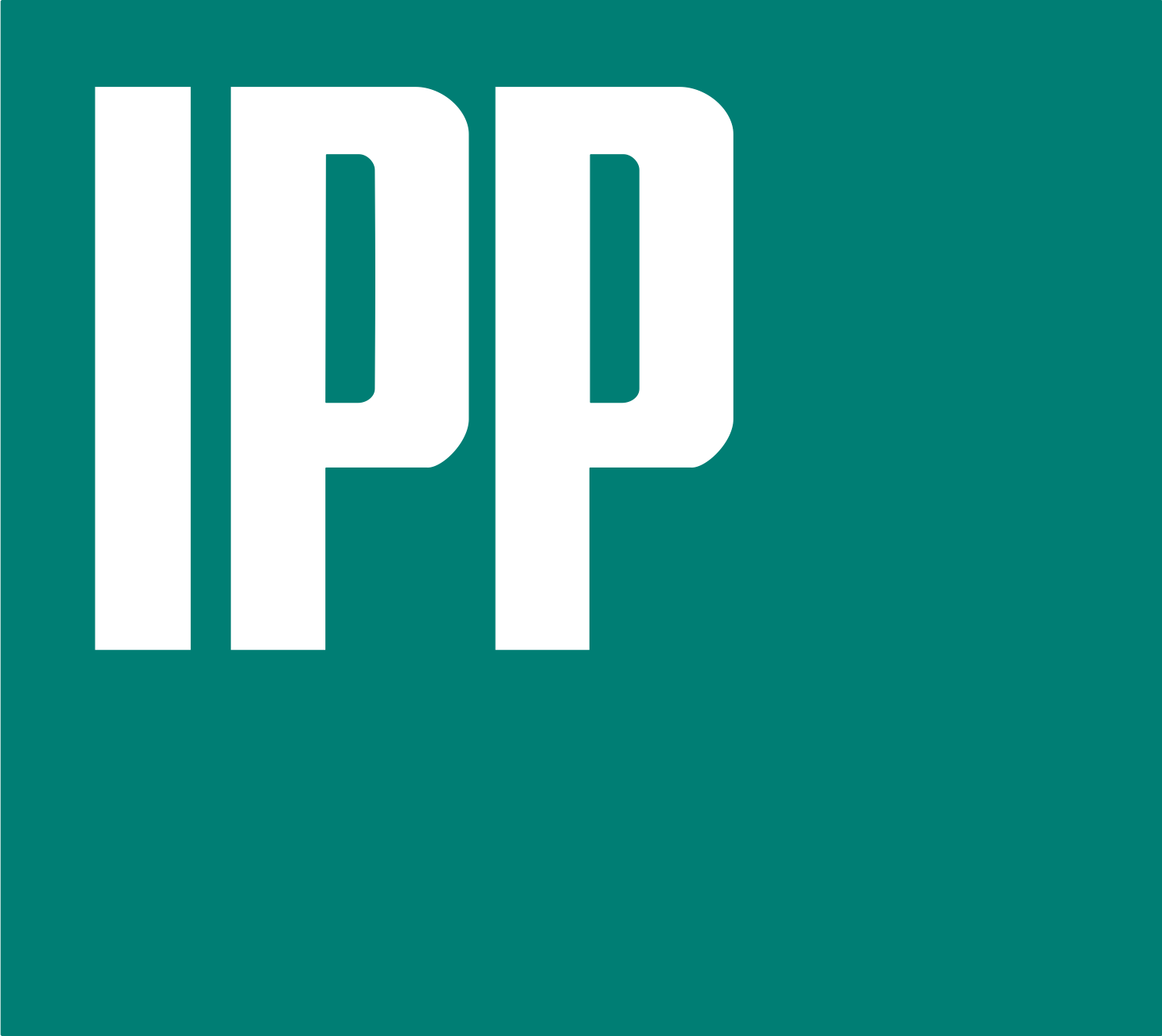 Langmuir probes
measure IV curve
→  jsat, ne, Te   →  q⟂
Poloidal view
Triple probes
HEPP intro talk - Detachment in ADCs in Asdex upgrade
Max-Planck-Institut für Plasmaphysik | Felix Albrecht | 26.05.2025
HEPP intro talk - Detachment in ADCs in Asdex upgrade
[Speaker Notes: MBS will be used for AMS measurement
-> I will use it for „fast switching“
B = 4334G
Magnet is impulse filter! p = √2mE ~ √m -> longer radius for higher masses and higher Energies]
decrease D2 puff & N2 seeding
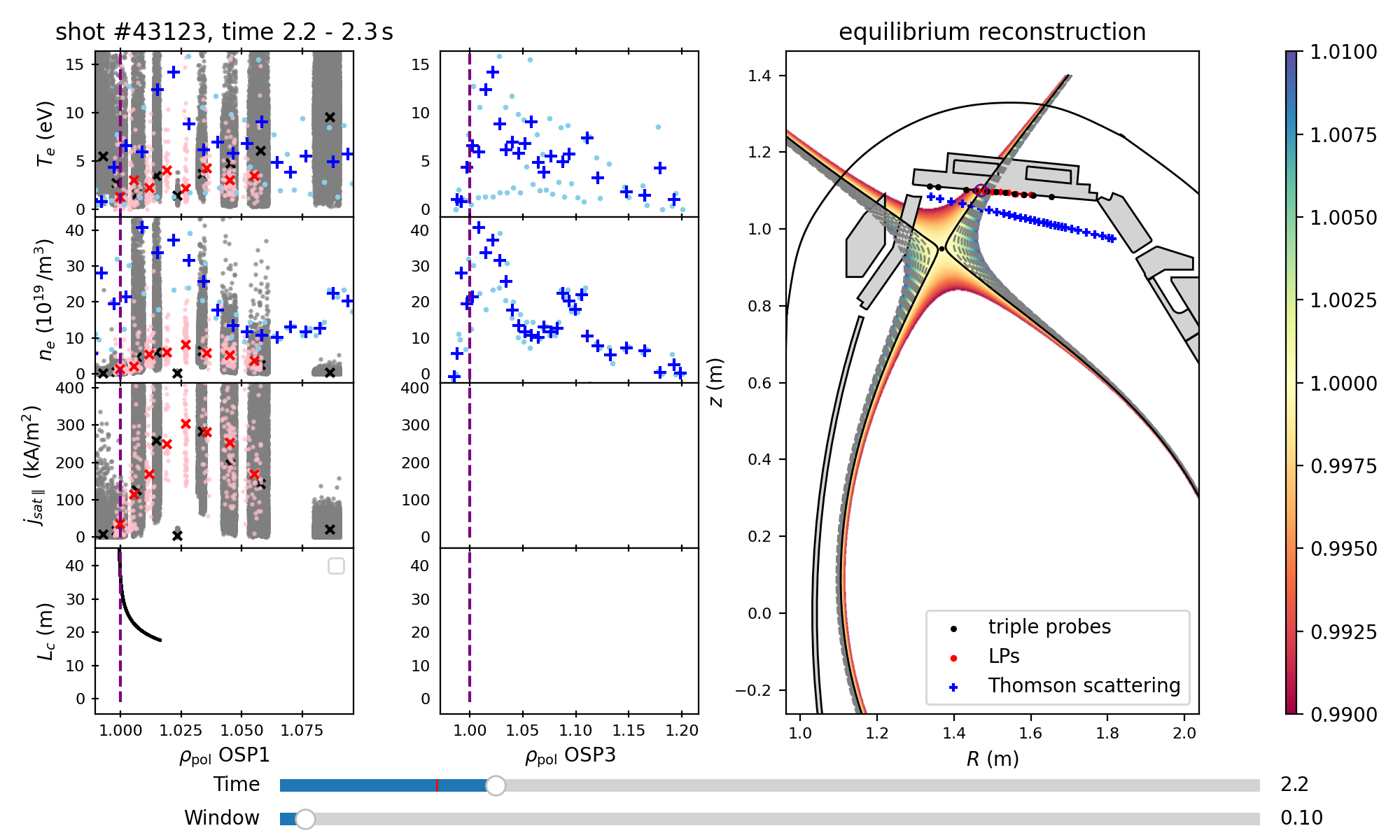 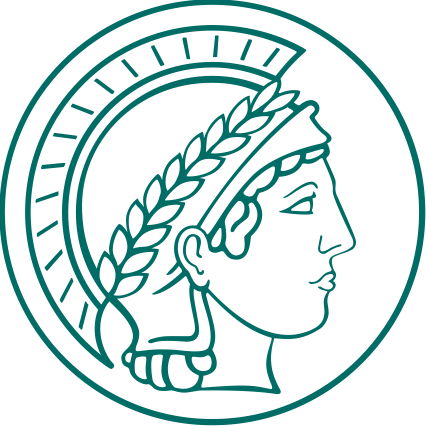 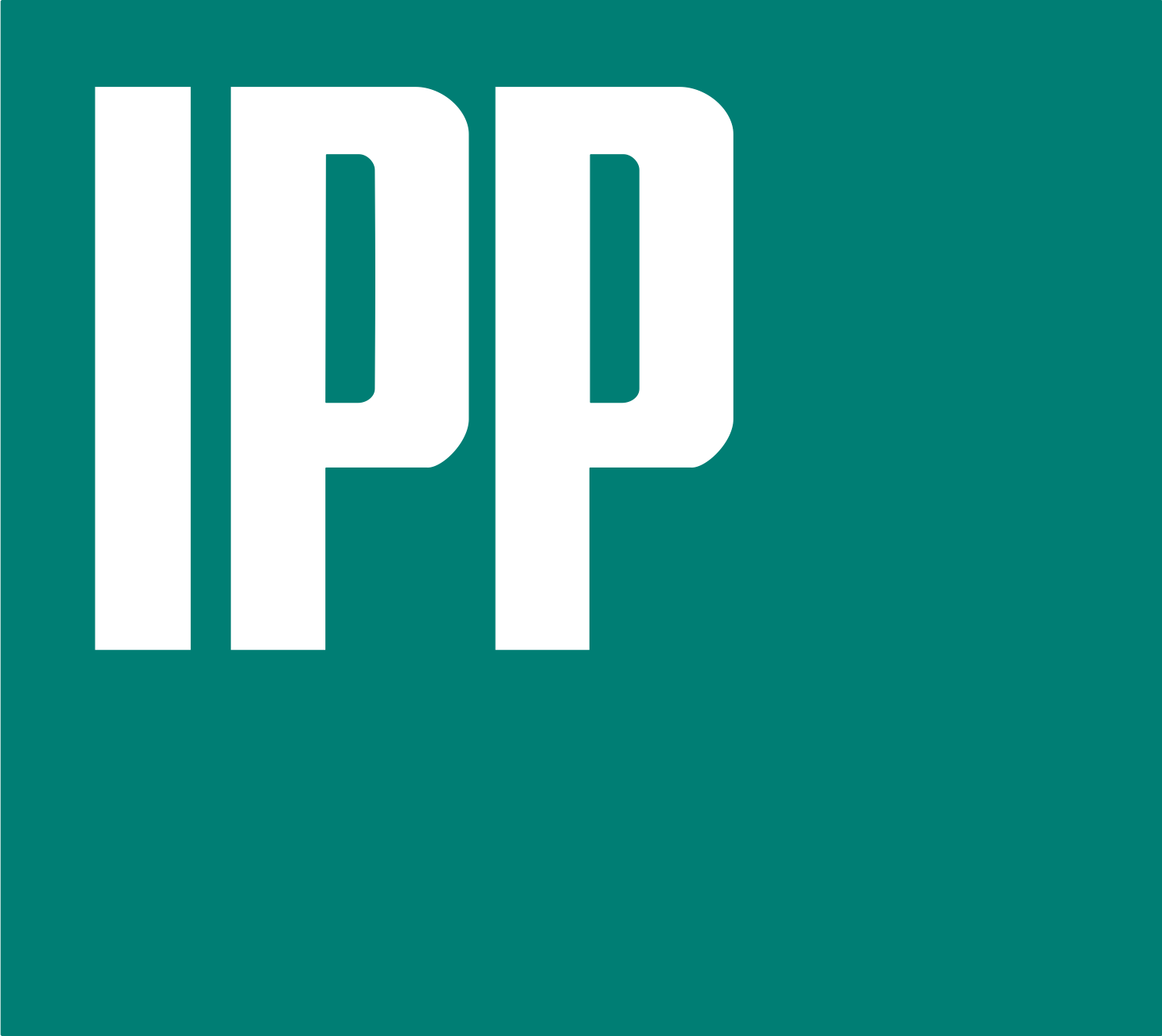 First data - Upper single null
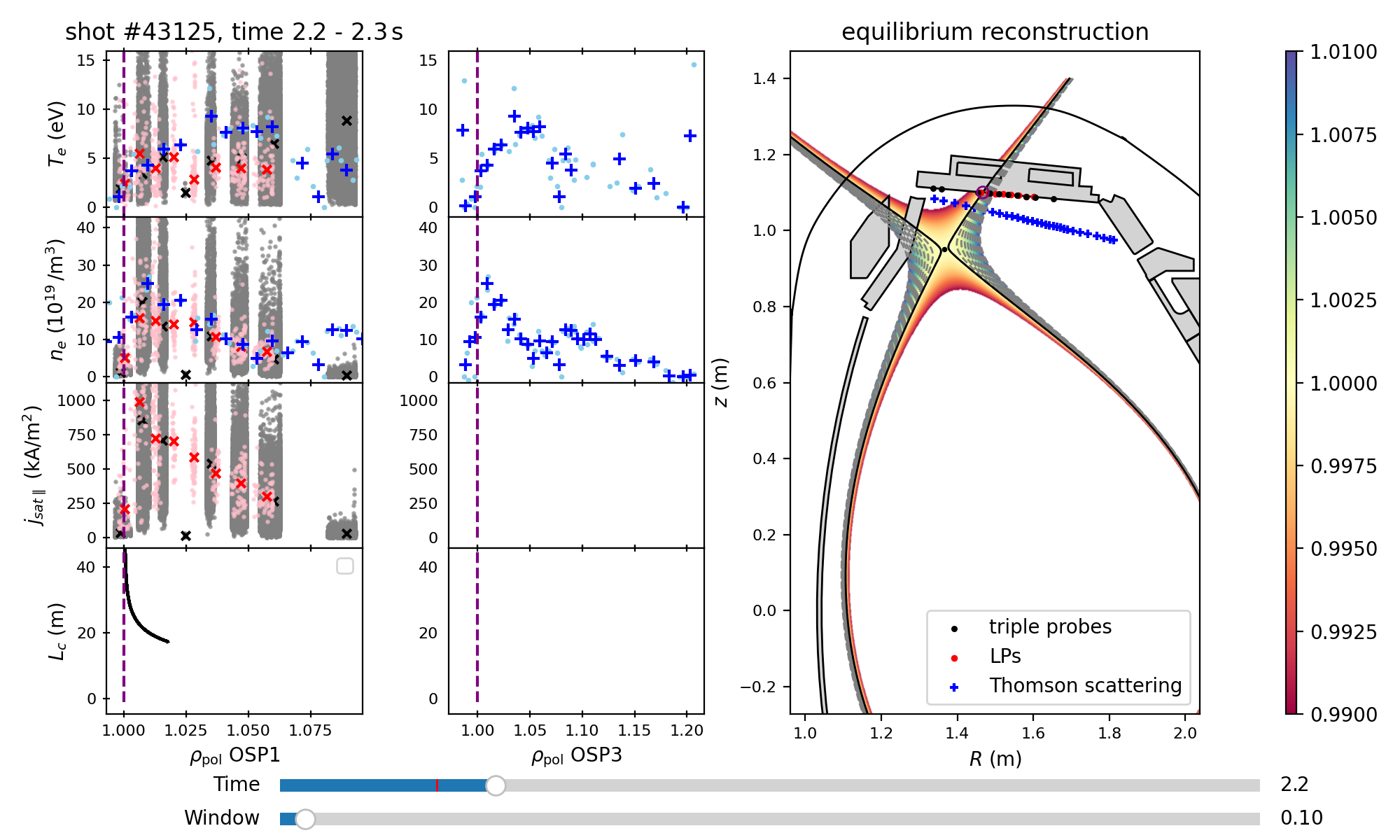 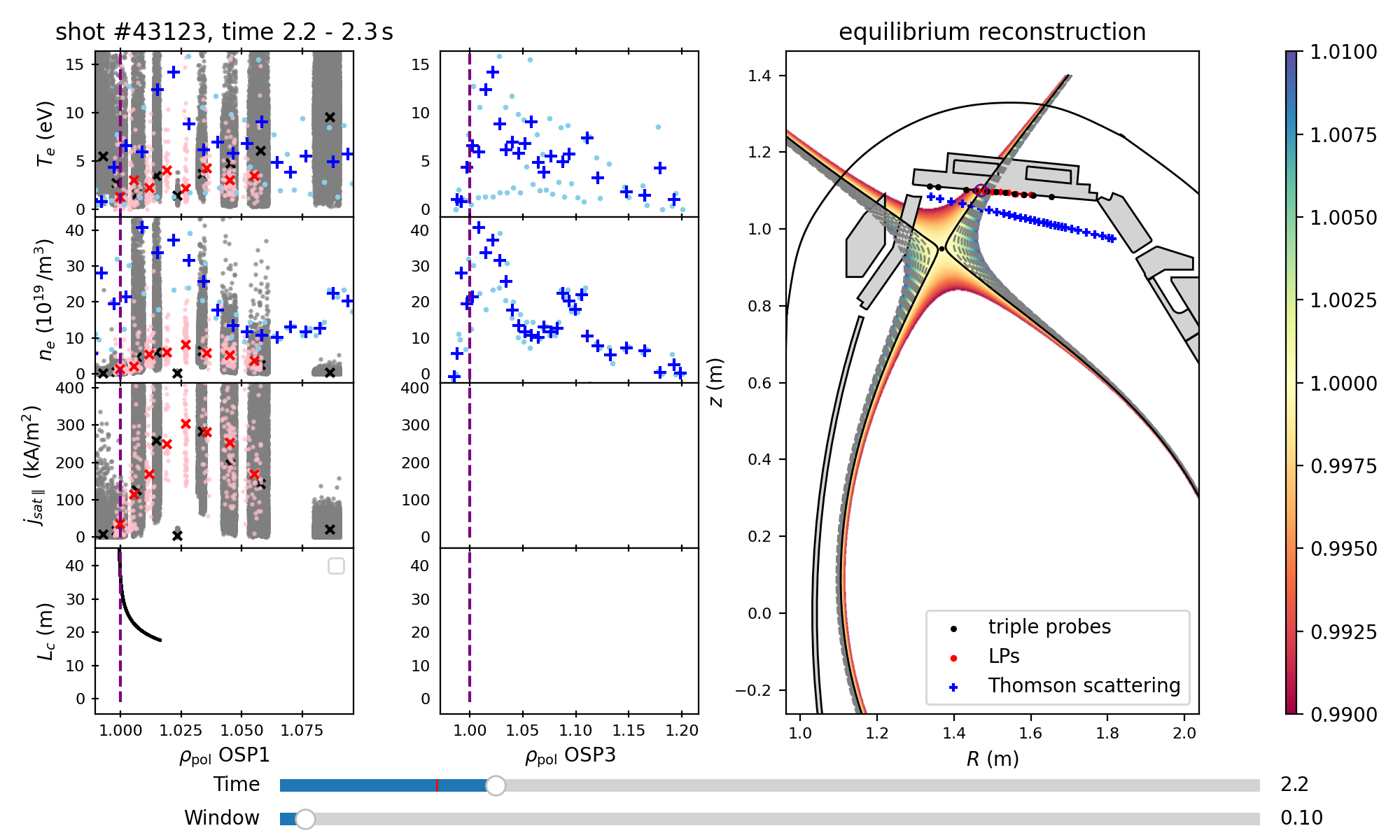 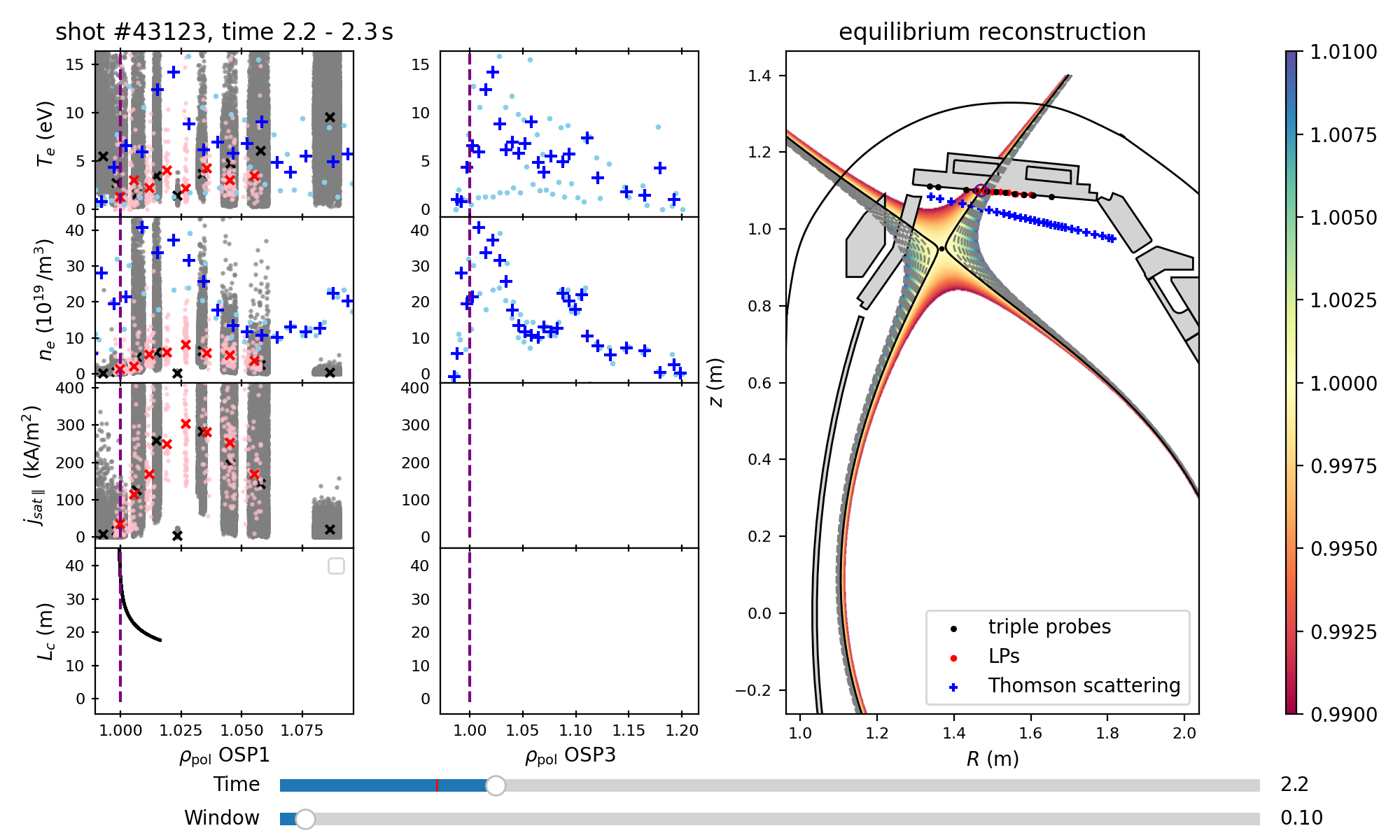 Max-Planck-Institut für Plasmaphysik | Felix Albrecht | 26.05.2025
HEPP intro talk - Detachment in ADCs in Asdex upgrade
[Speaker Notes: MBS will be used for AMS measurement
-> I will use it for „fast switching“
B = 4334G
Magnet is impulse filter! p = √2mE ~ √m -> longer radius for higher masses and higher Energies]
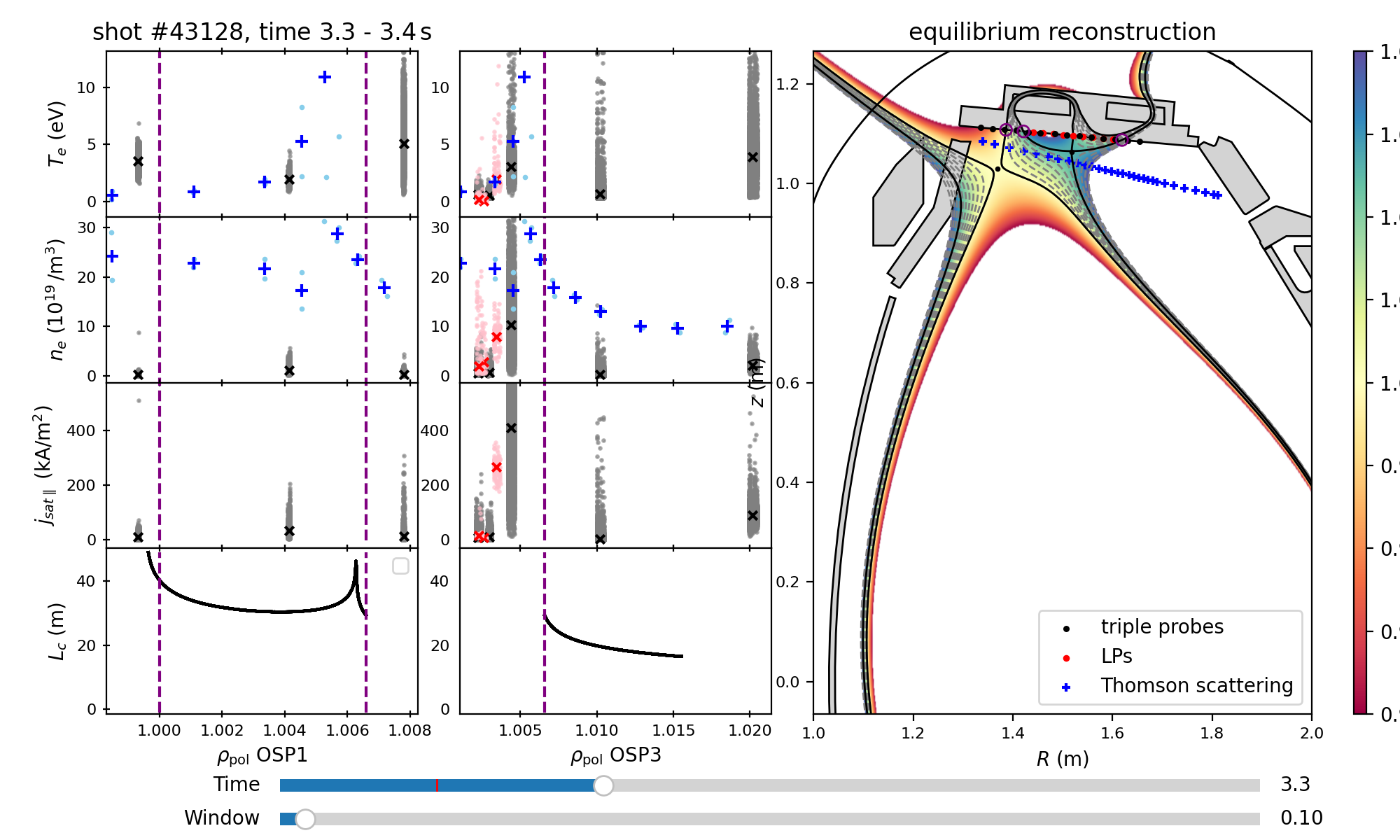 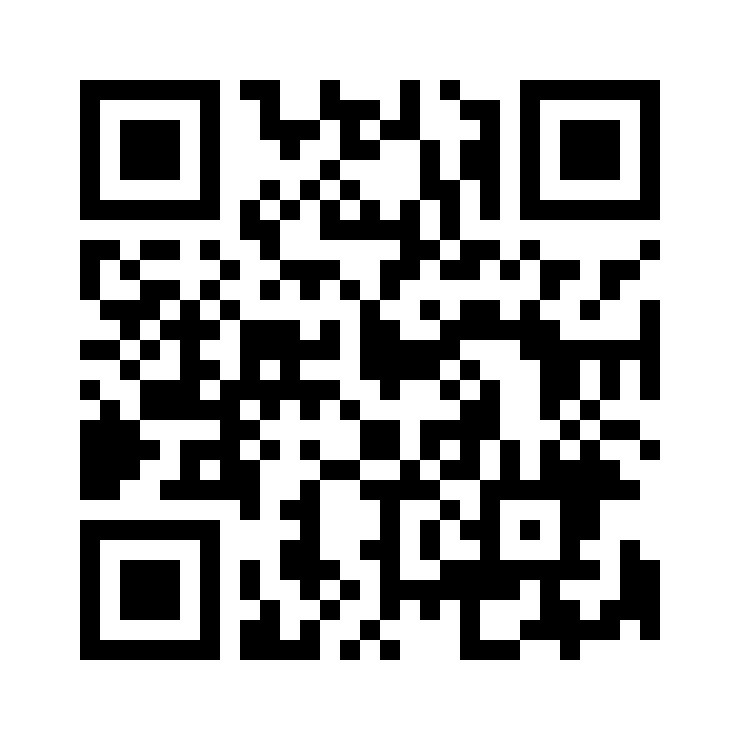 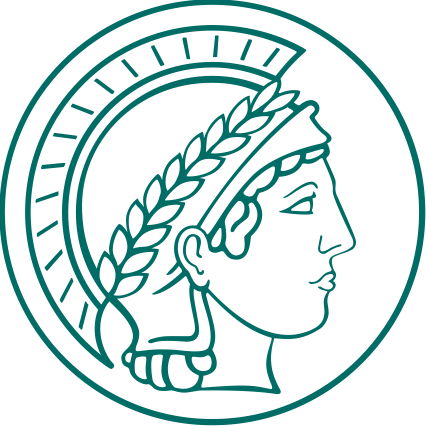 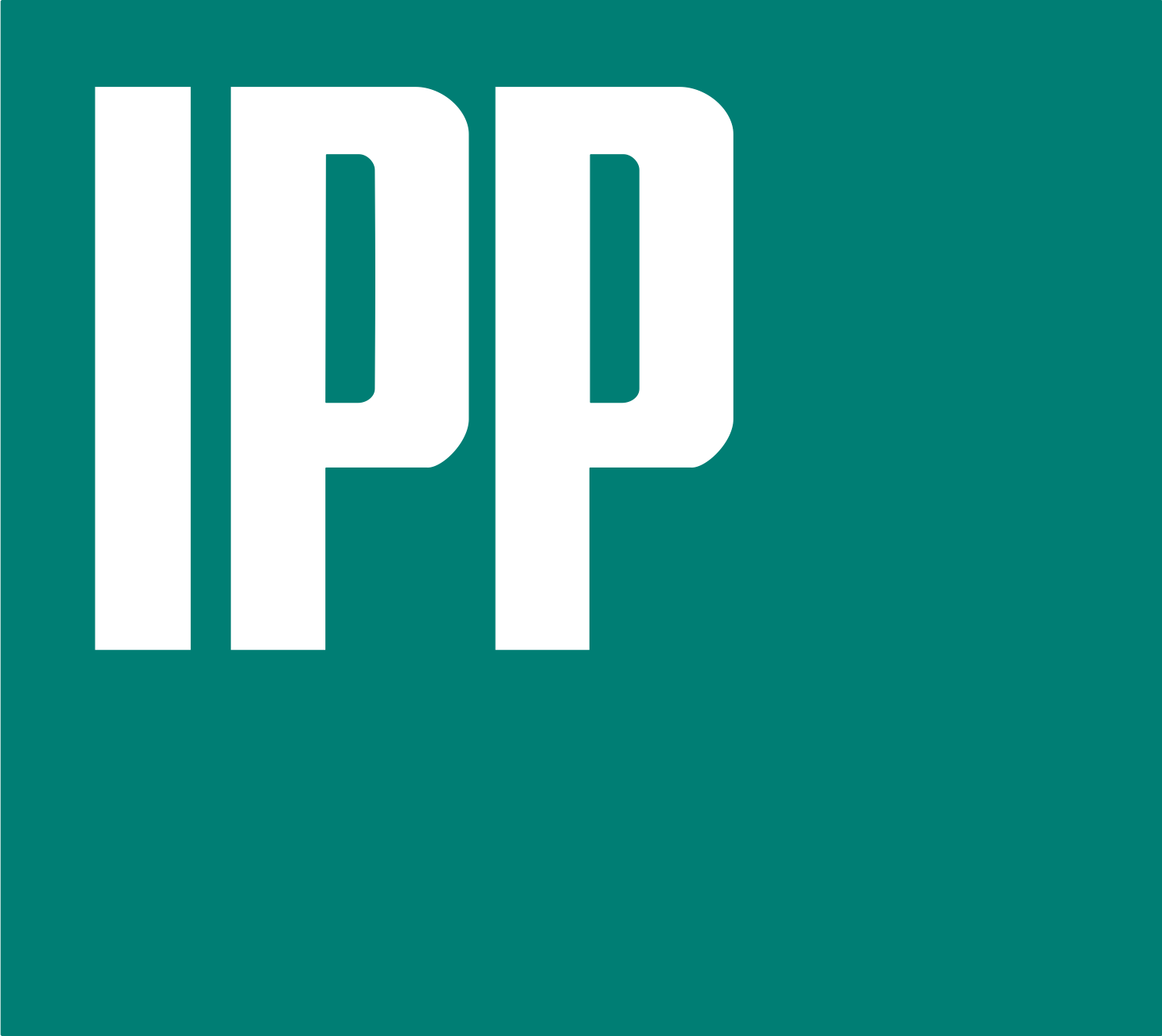 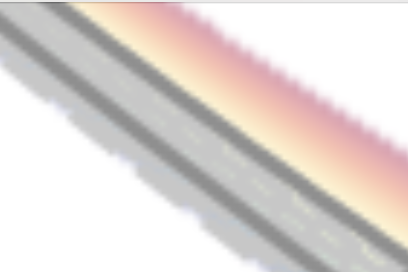 Conclusions
Status so far
First ADCs in AUG!
Langmuir probes operational
Next steps
Improve diagnostic coverage
D2 and N2 puff ramps for detachment onset
Compare diagnostics
Upstream profiles
SOLPS-ITER simulations
Triple probes: High time resolution, ELM distribution study?
Thanks for your attention!
HEPP intro talk - Detachment in ADCs in Asdex upgrade
Back-up slides
HEPP intro talk - Detachment in ADCs in Asdex upgrade
decrease D2 puff & N2 seeding
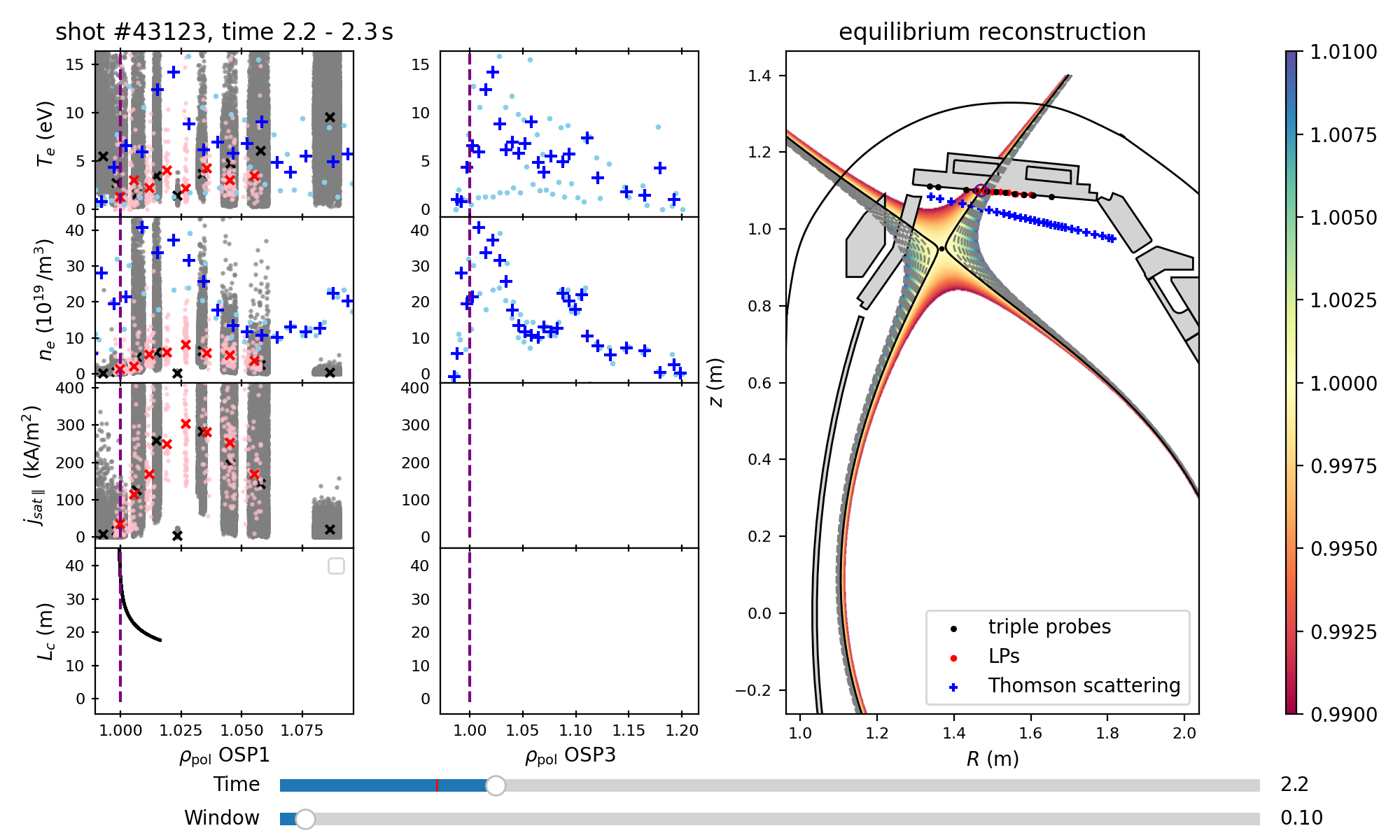 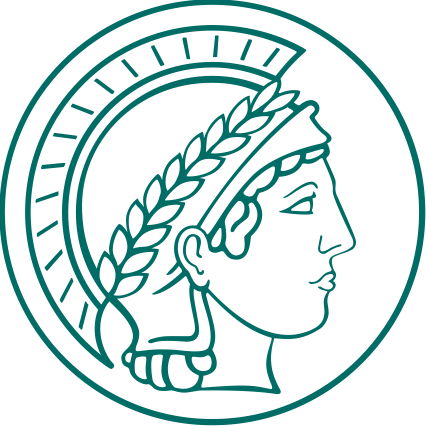 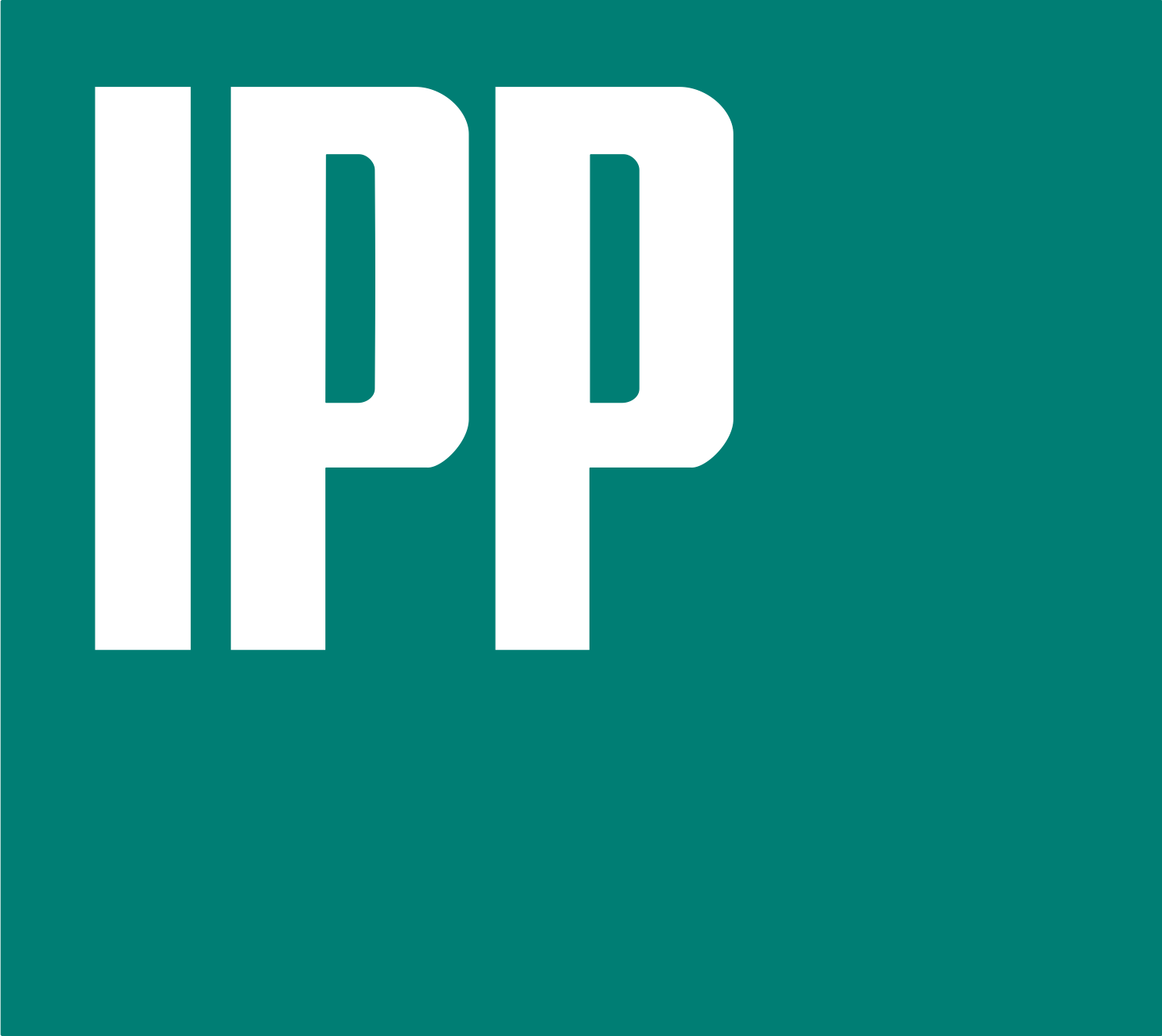 First data - X-Divertor
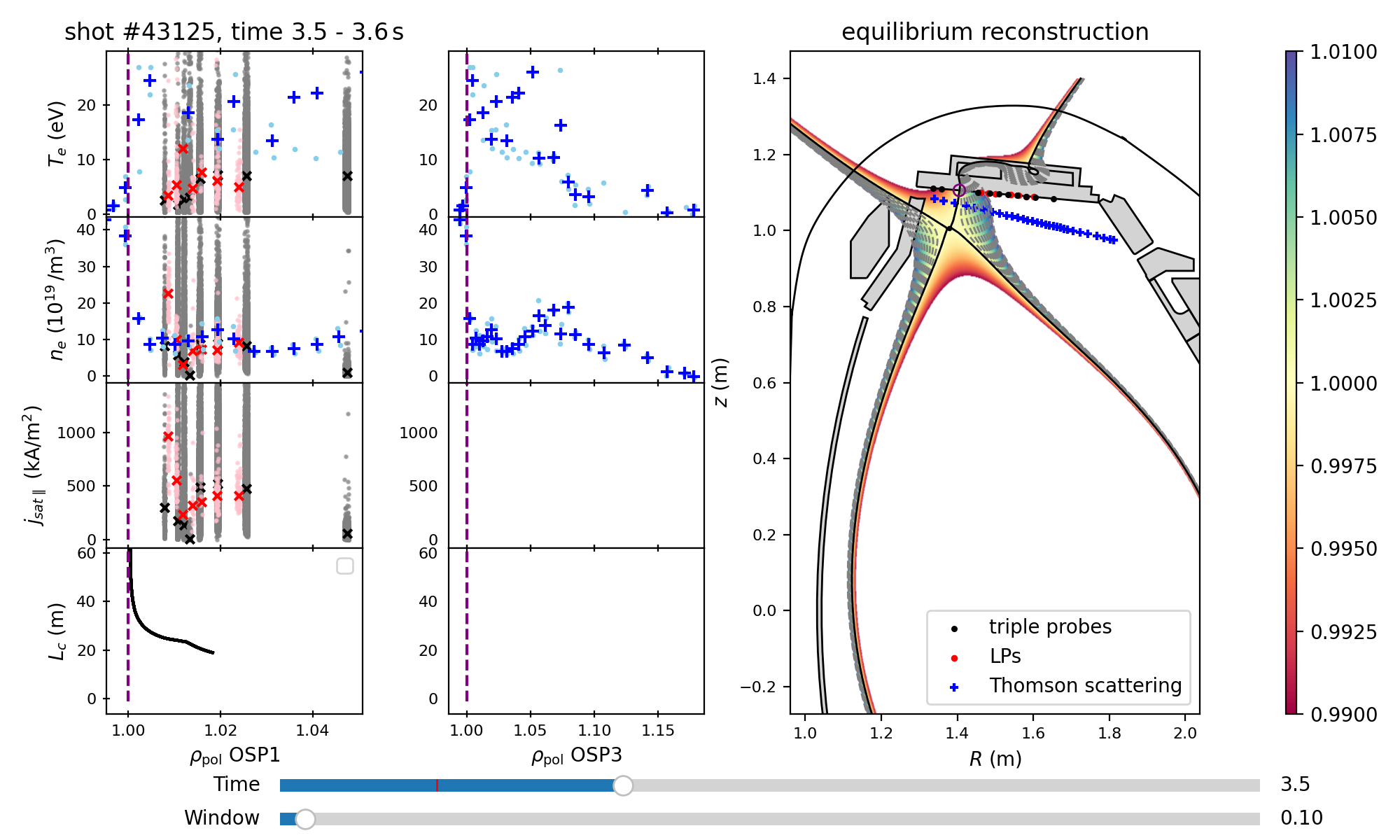 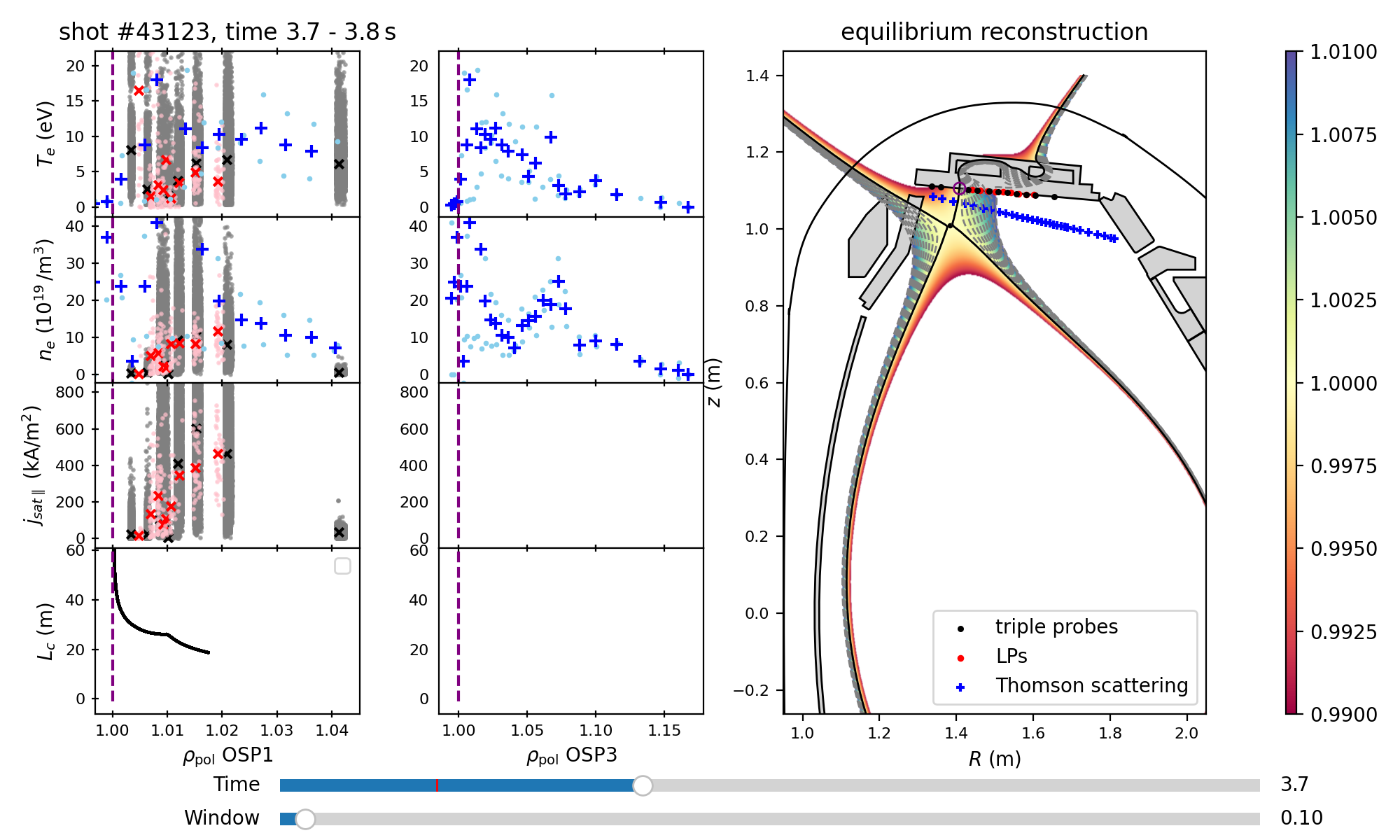 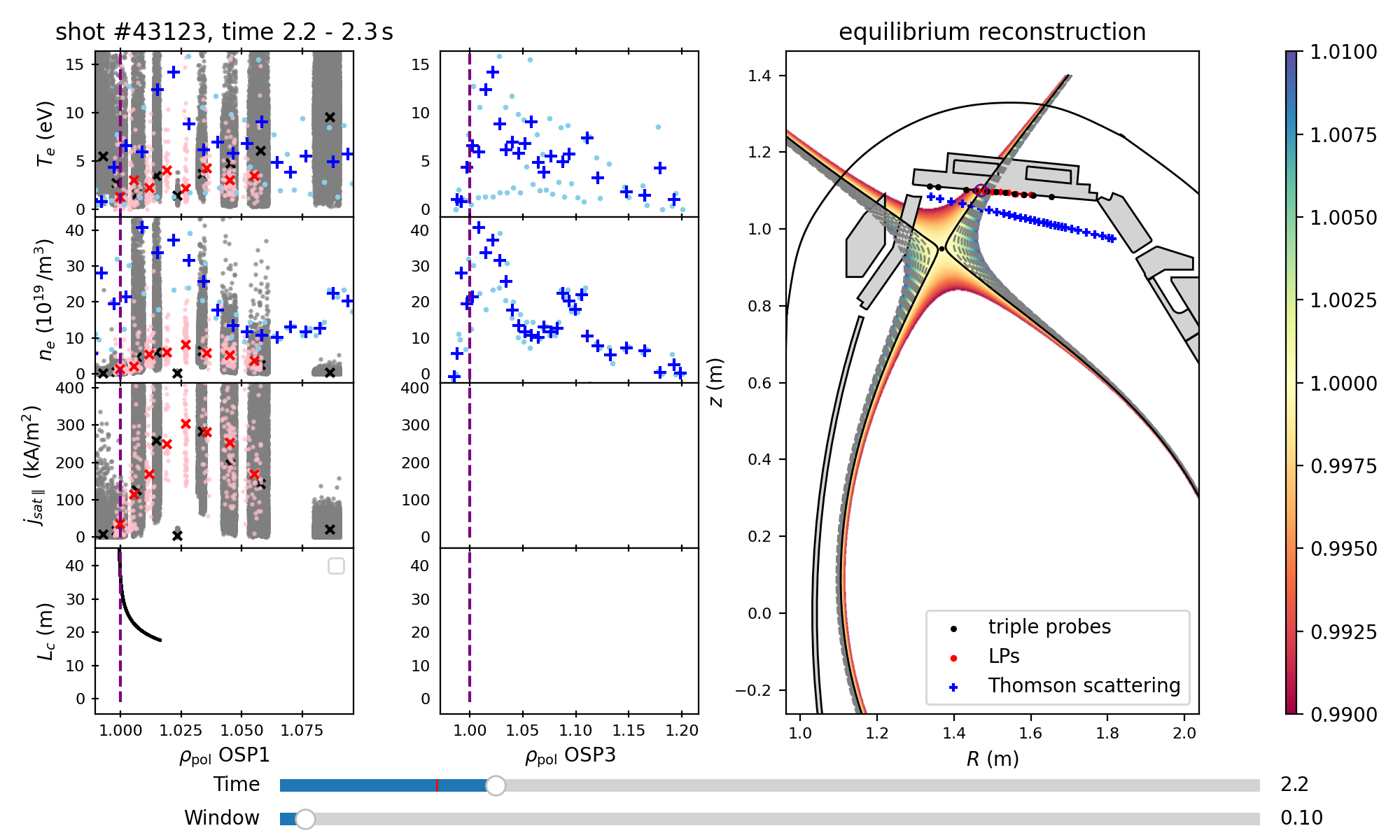 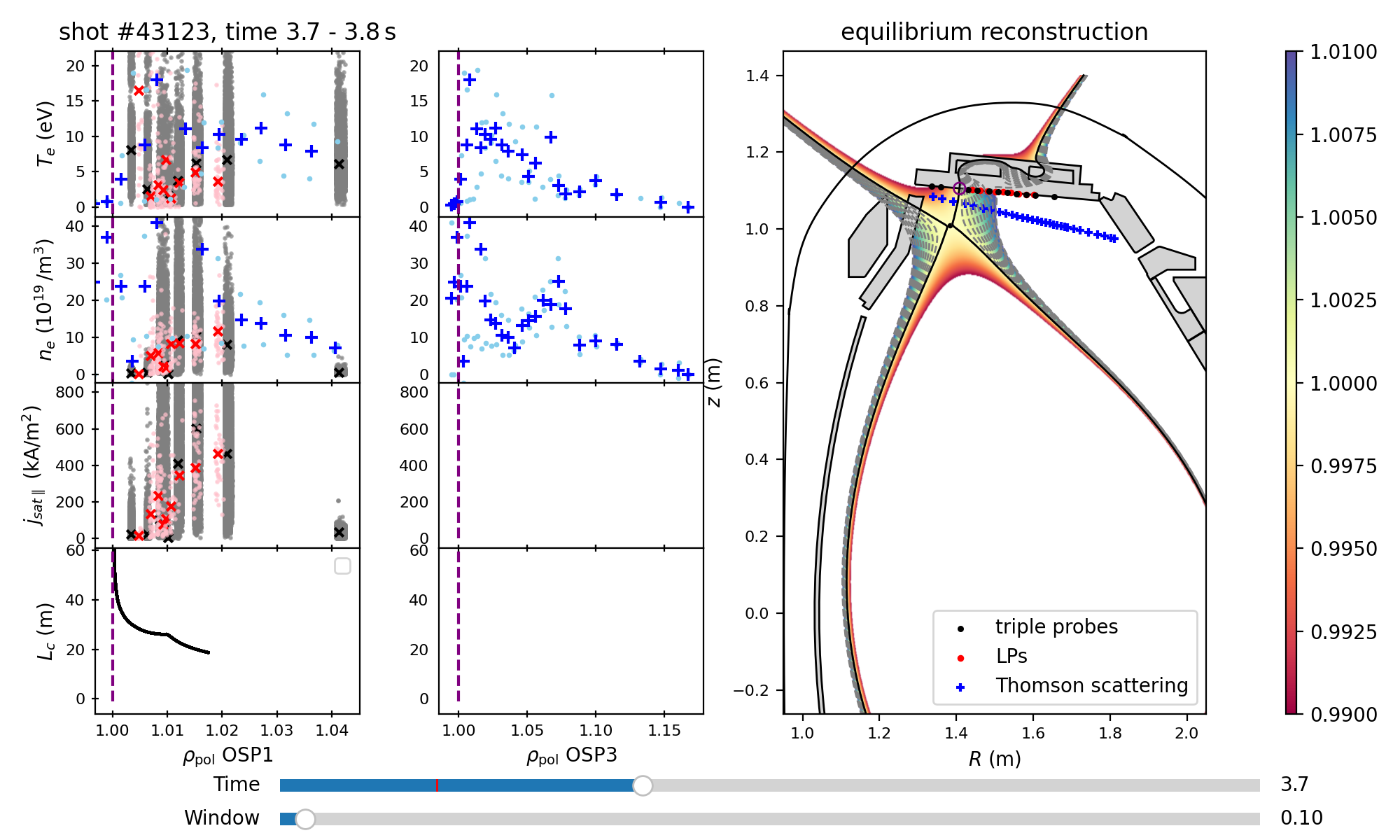 Max-Planck-Institut für Plasmaphysik | Felix Albrecht | 26.05.2025
HEPP intro talk - Detachment in ADCs in Asdex upgrade
[Speaker Notes: MBS will be used for AMS measurement
-> I will use it for „fast switching“
B = 4334G
Magnet is impulse filter! p = √2mE ~ √m -> longer radius for higher masses and higher Energies]
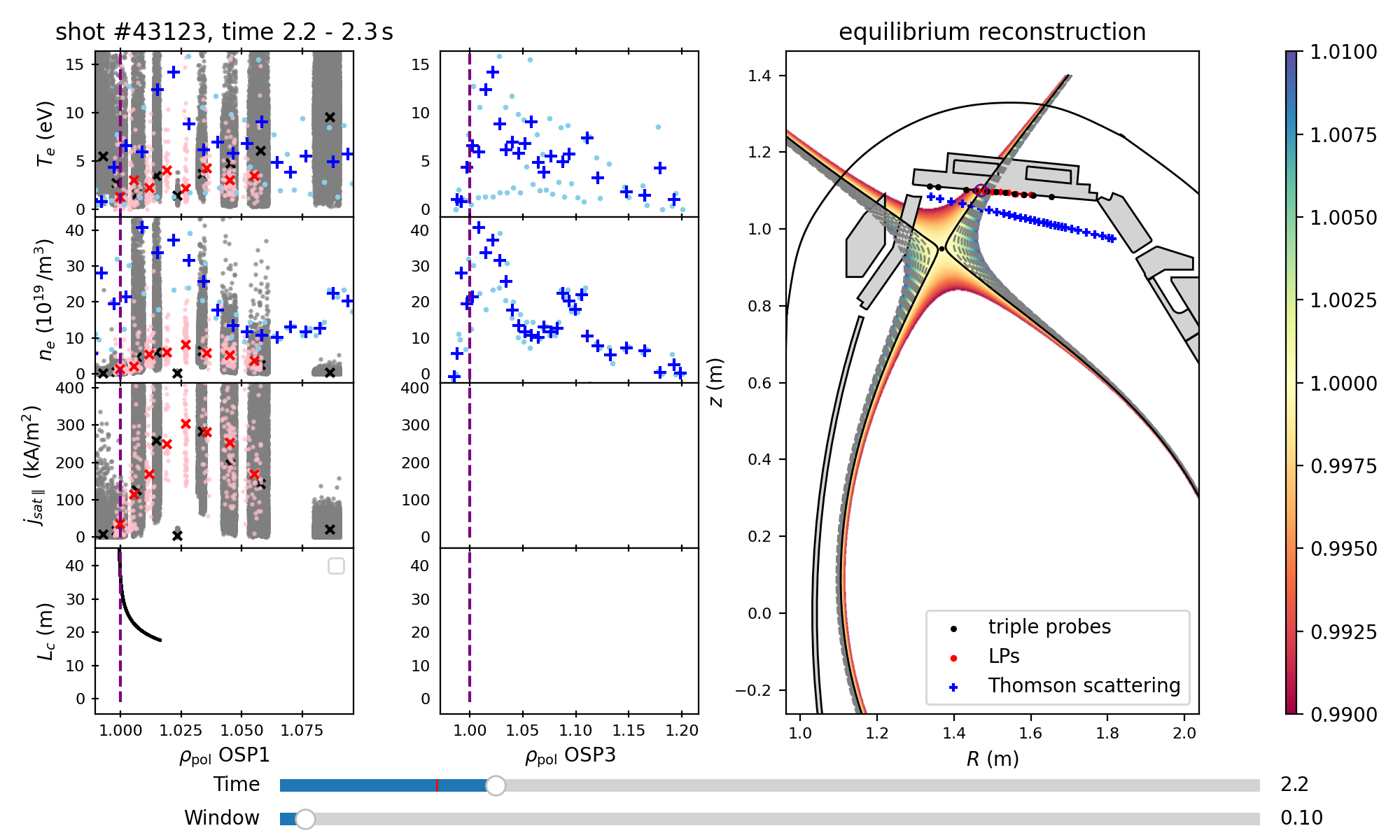 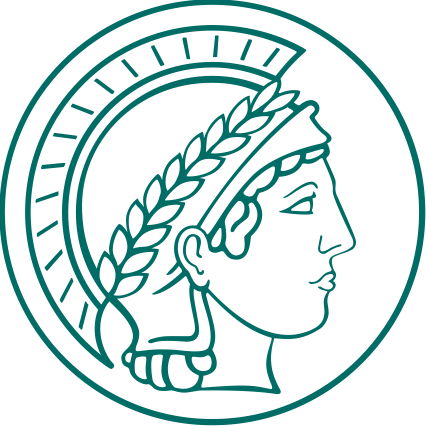 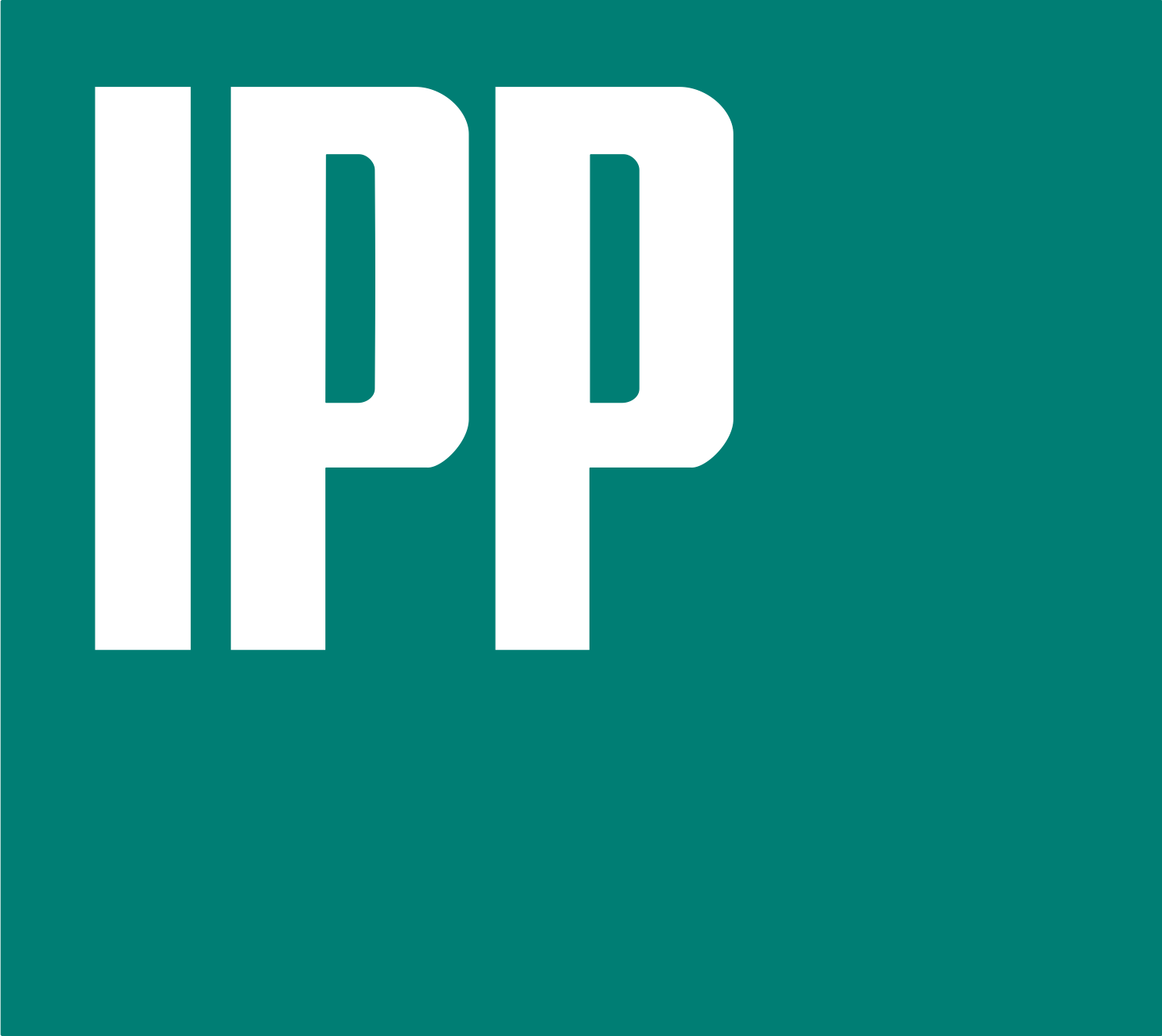 First data - Snowflake
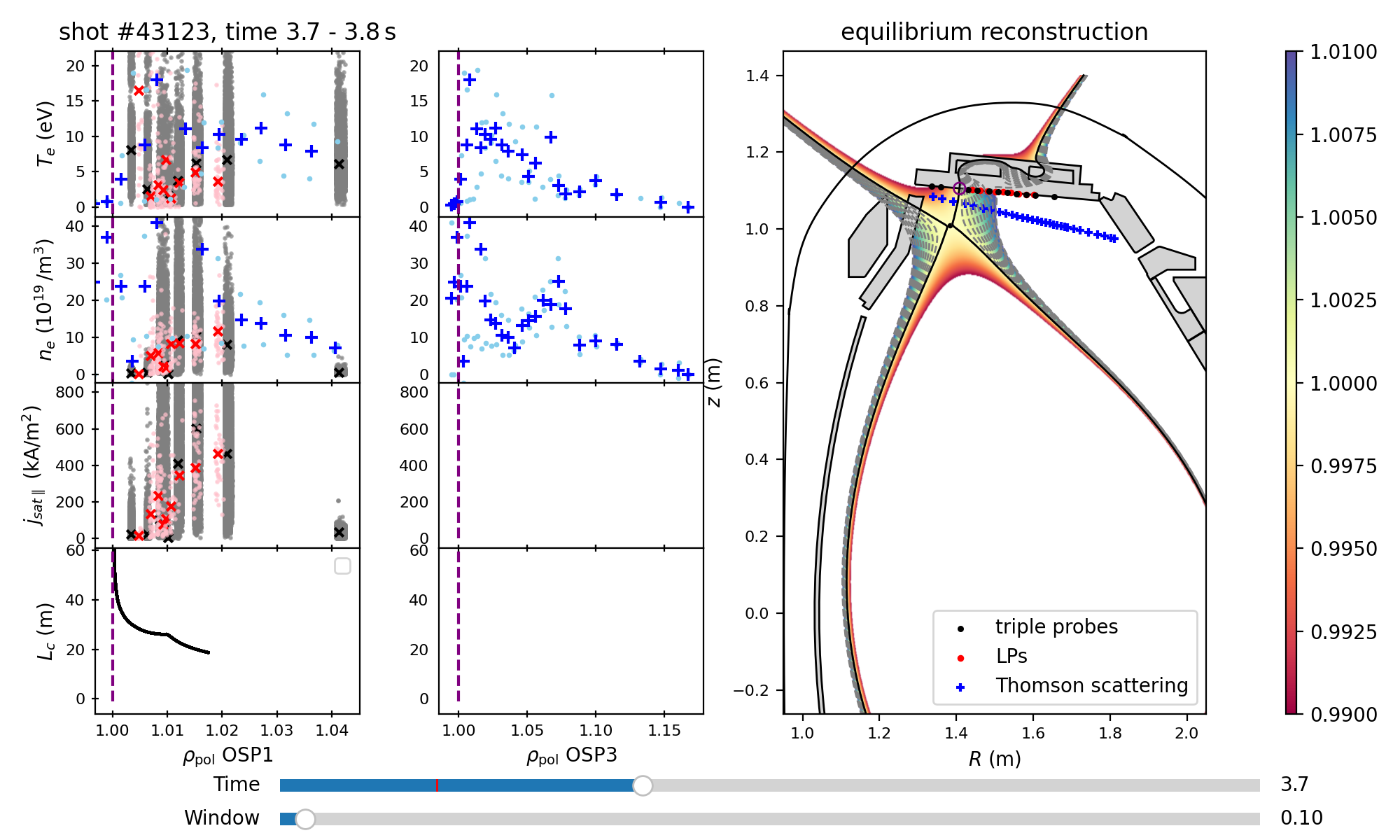 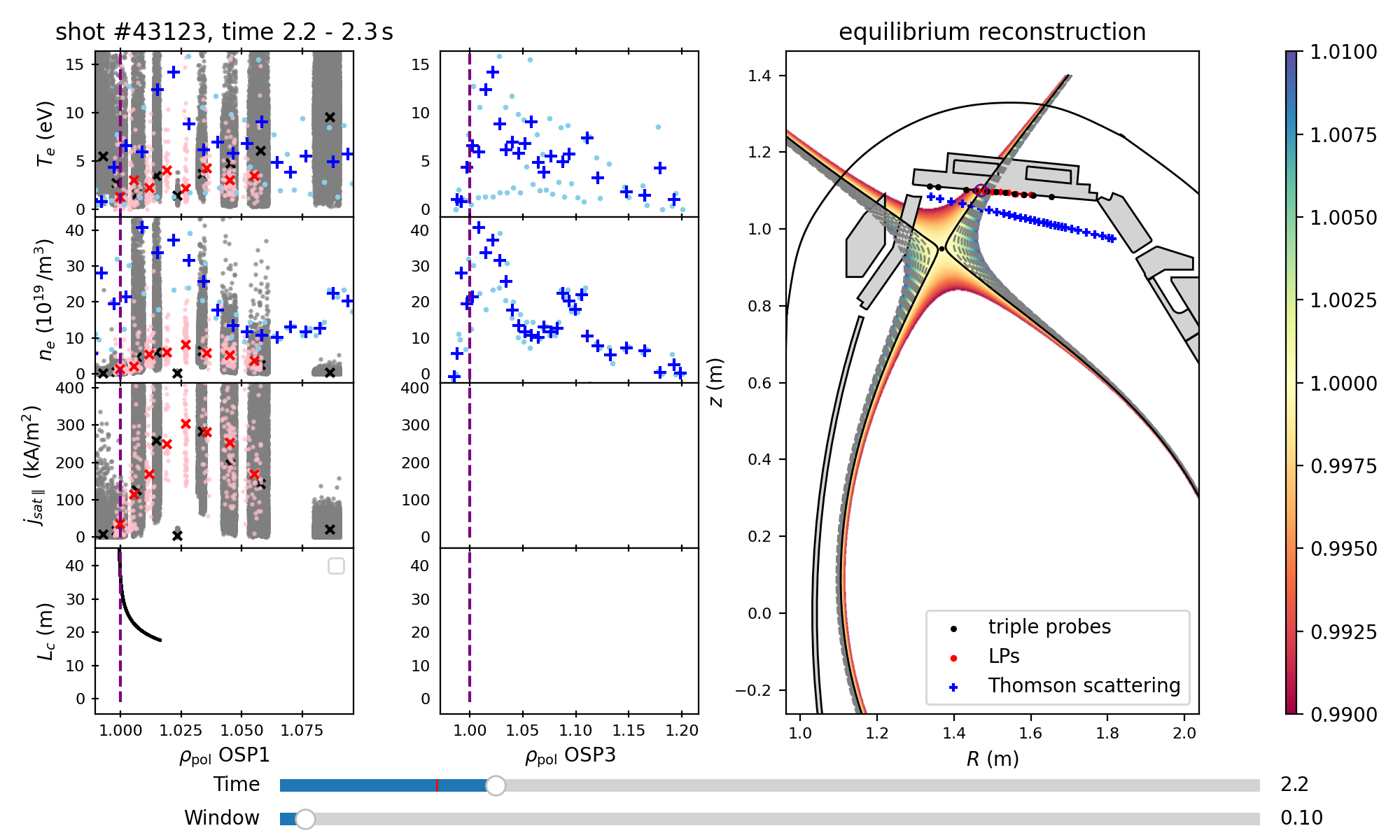 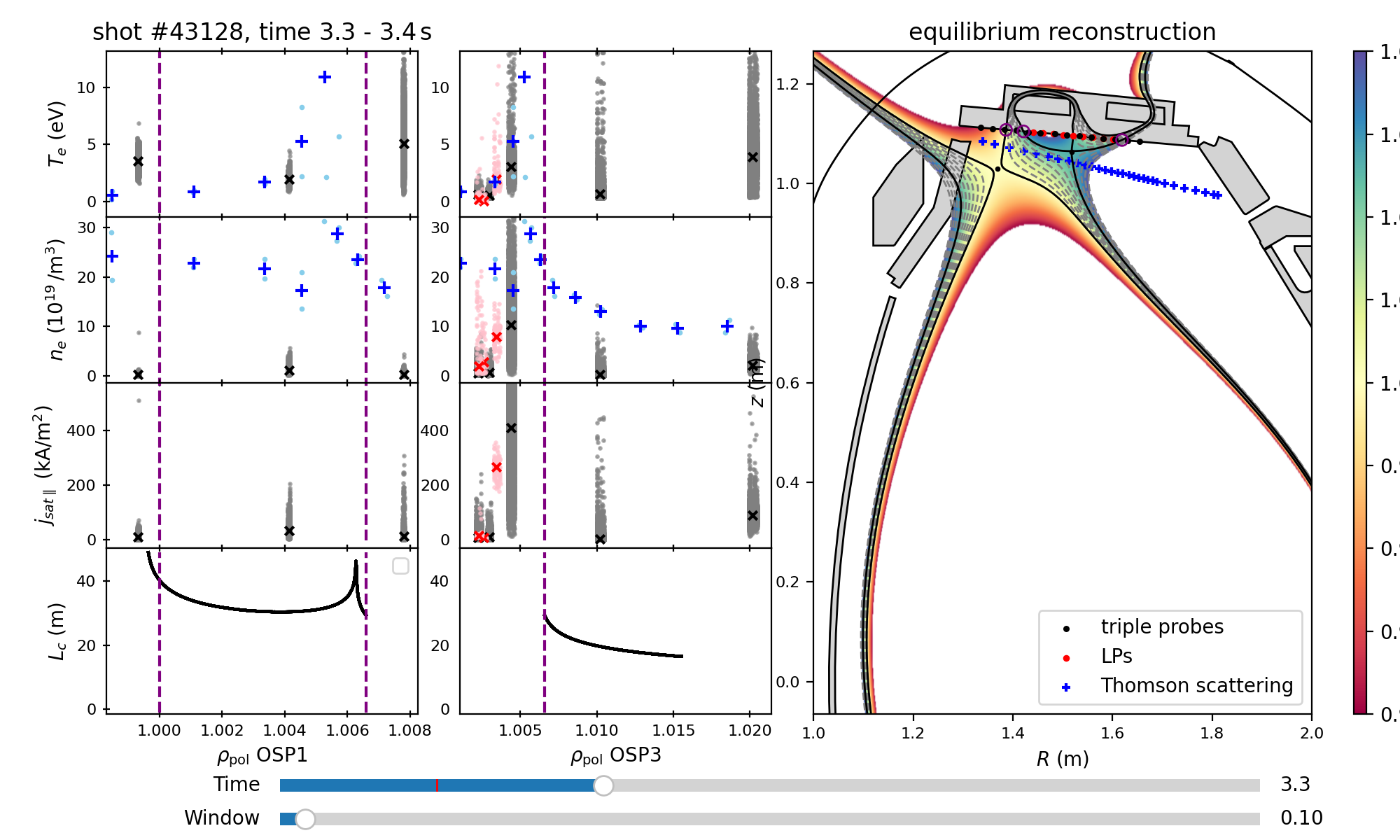 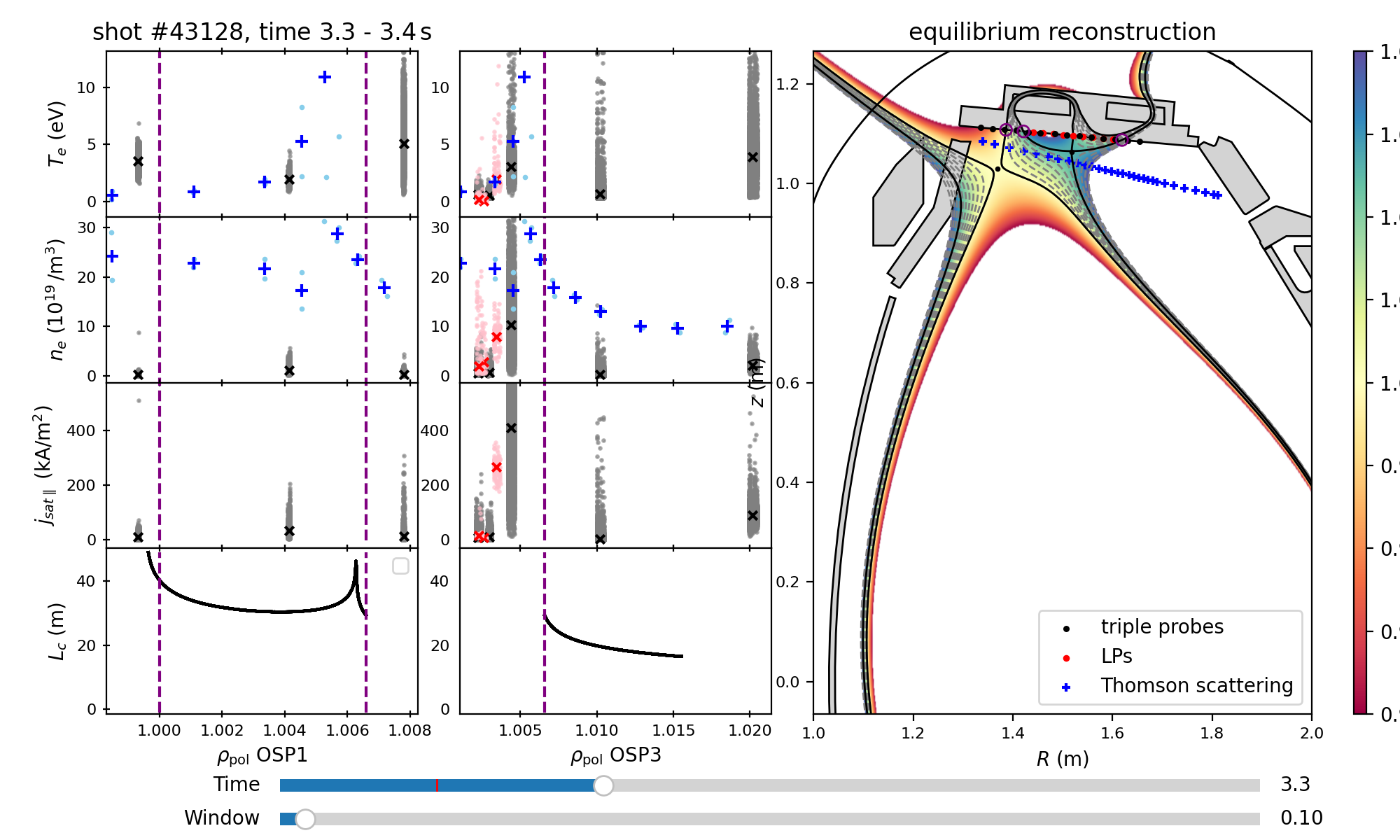 Max-Planck-Institut für Plasmaphysik | Felix Albrecht | 26.05.2025
HEPP intro talk - Detachment in ADCs in Asdex upgrade
[Speaker Notes: MBS will be used for AMS measurement
-> I will use it for „fast switching“
B = 4334G
Magnet is impulse filter! p = √2mE ~ √m -> longer radius for higher masses and higher Energies]
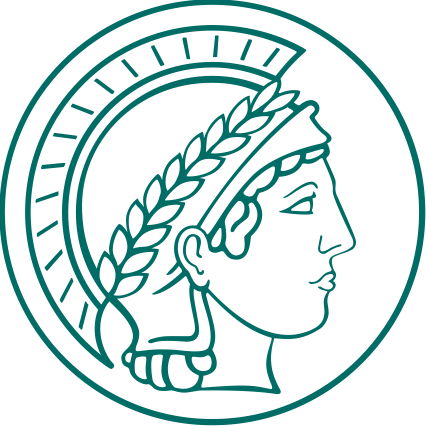 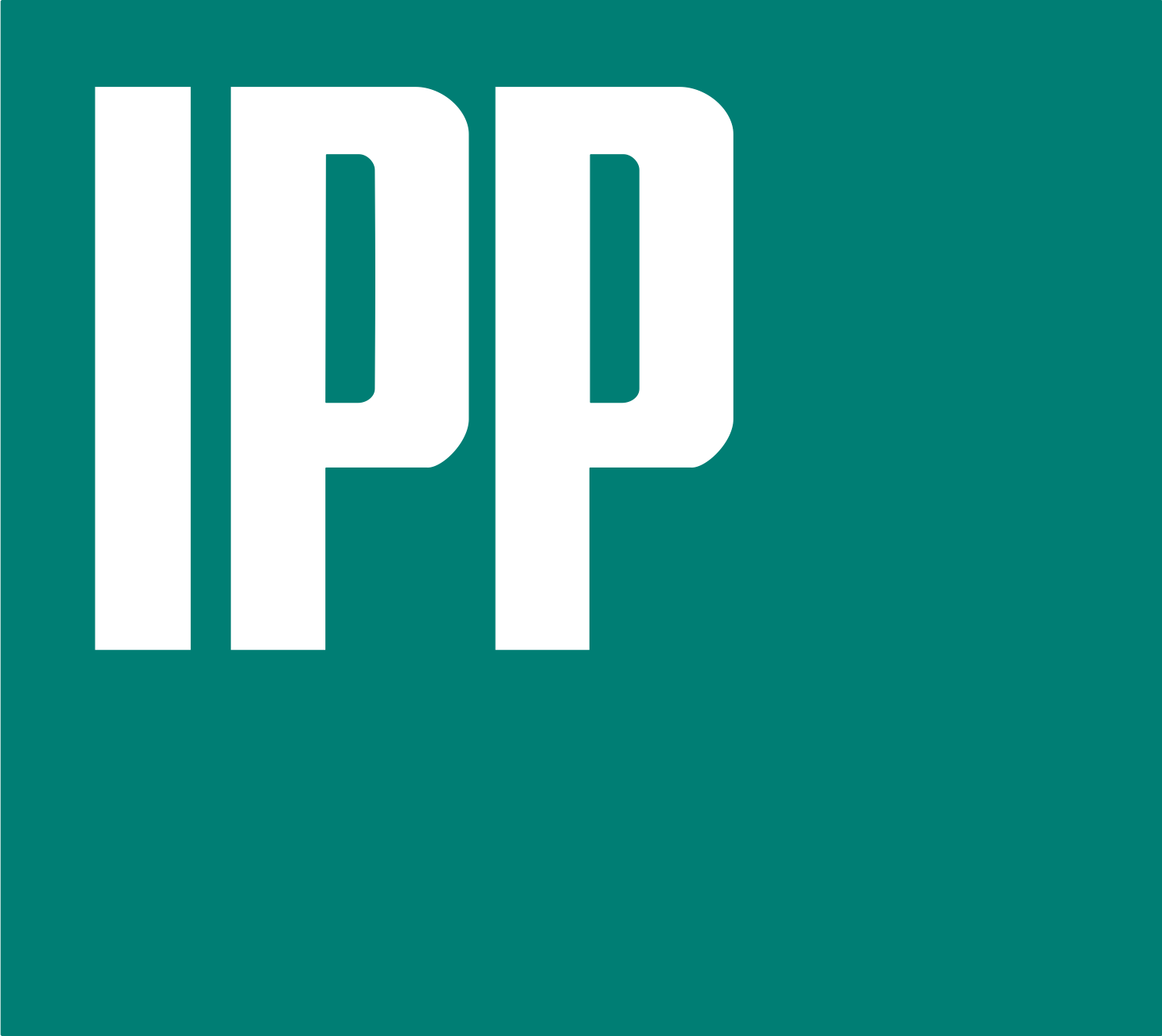 Divertor langmuir probes
Sheath effects
→ probe shadowing → Aeff reduction
Toroidal rotation for off-center probes
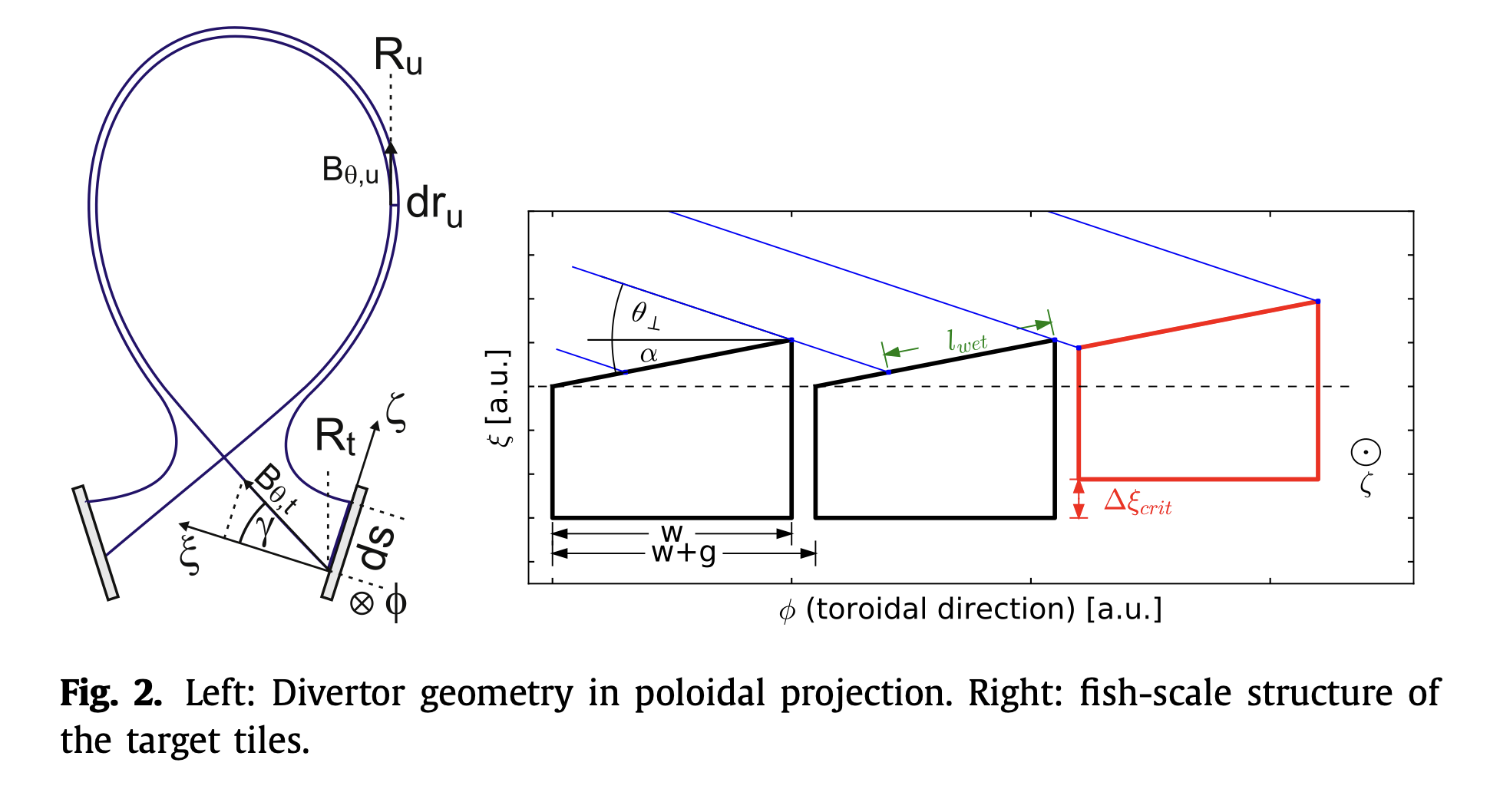 Fishscale target structure (lower divertor)
HEPP intro talk - Detachment in ADCs in Asdex upgrade
Triple probe shadowing
Max-Planck-Institut für Plasmaphysik | Felix Albrecht | 26.05.2025
HEPP intro talk - Detachment in ADCs in Asdex upgrade
HEPP intro talk - Detachment in ADCs in Asdex upgrade
[Speaker Notes: MBS will be used for AMS measurement
-> I will use it for „fast switching“
B = 4334G
Magnet is impulse filter! p = √2mE ~ √m -> longer radius for higher masses and higher Energies]
36Cl
?
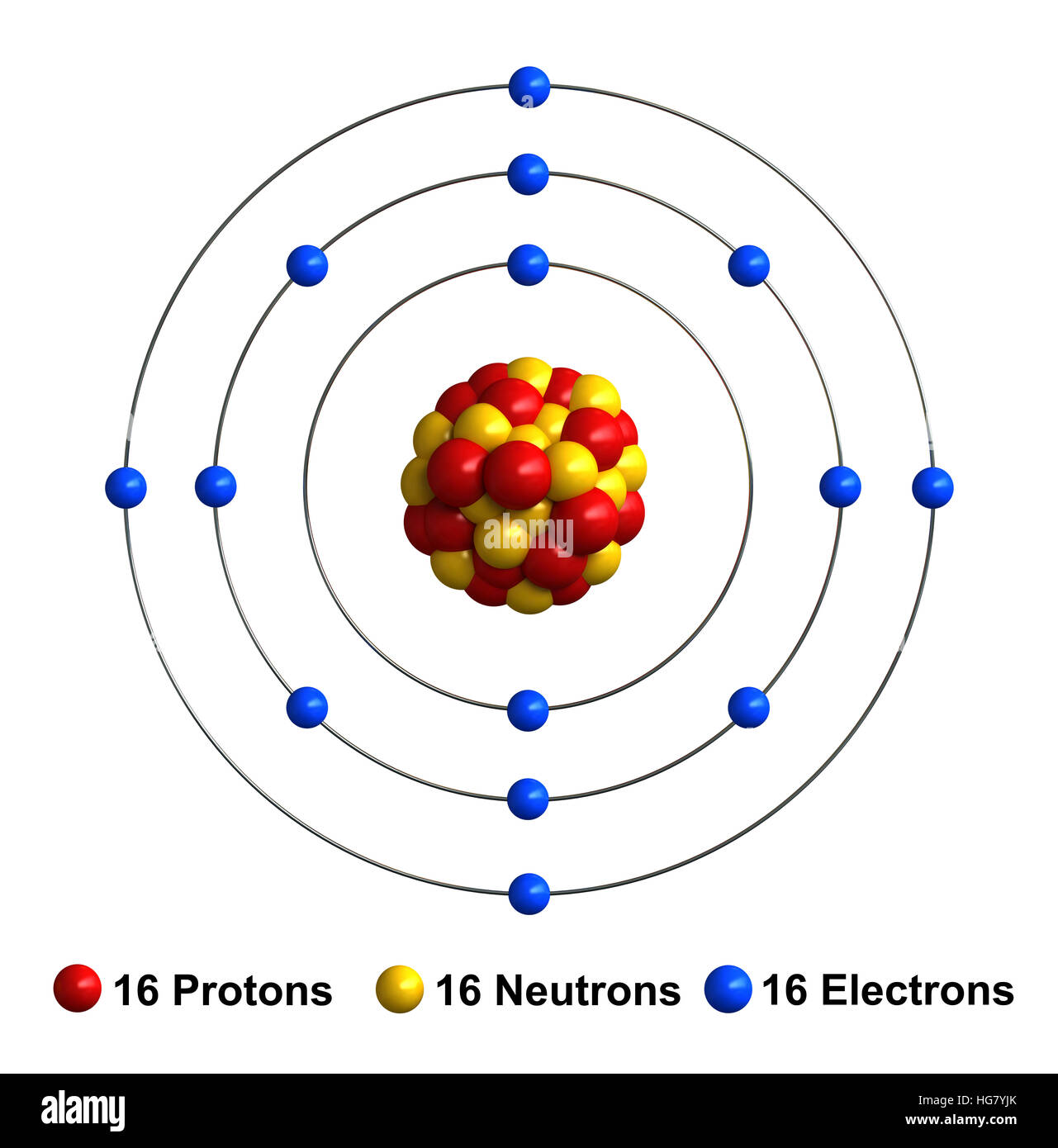 Master thesis: Accelerator Mass Spectrometry at VERA
17x p+
19x n
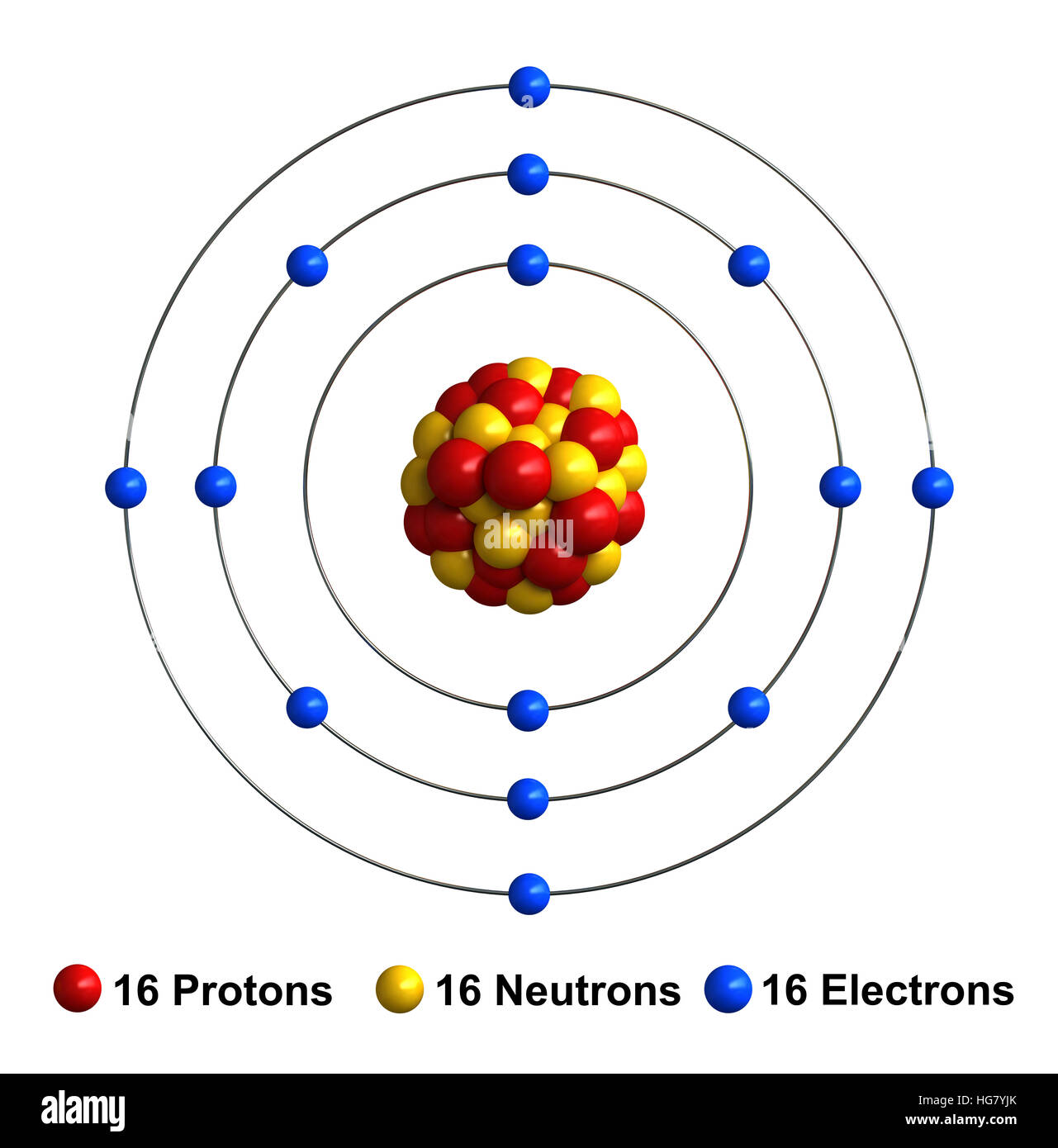 36S
16x p+
20x n
Max-Planck-Institut für Plasmaphysik | Felix Albrecht | 26.05.2025
HEPP intro talk - Detachment in ADCs in Asdex upgrade
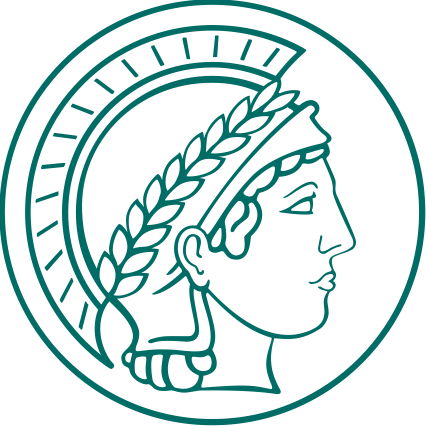 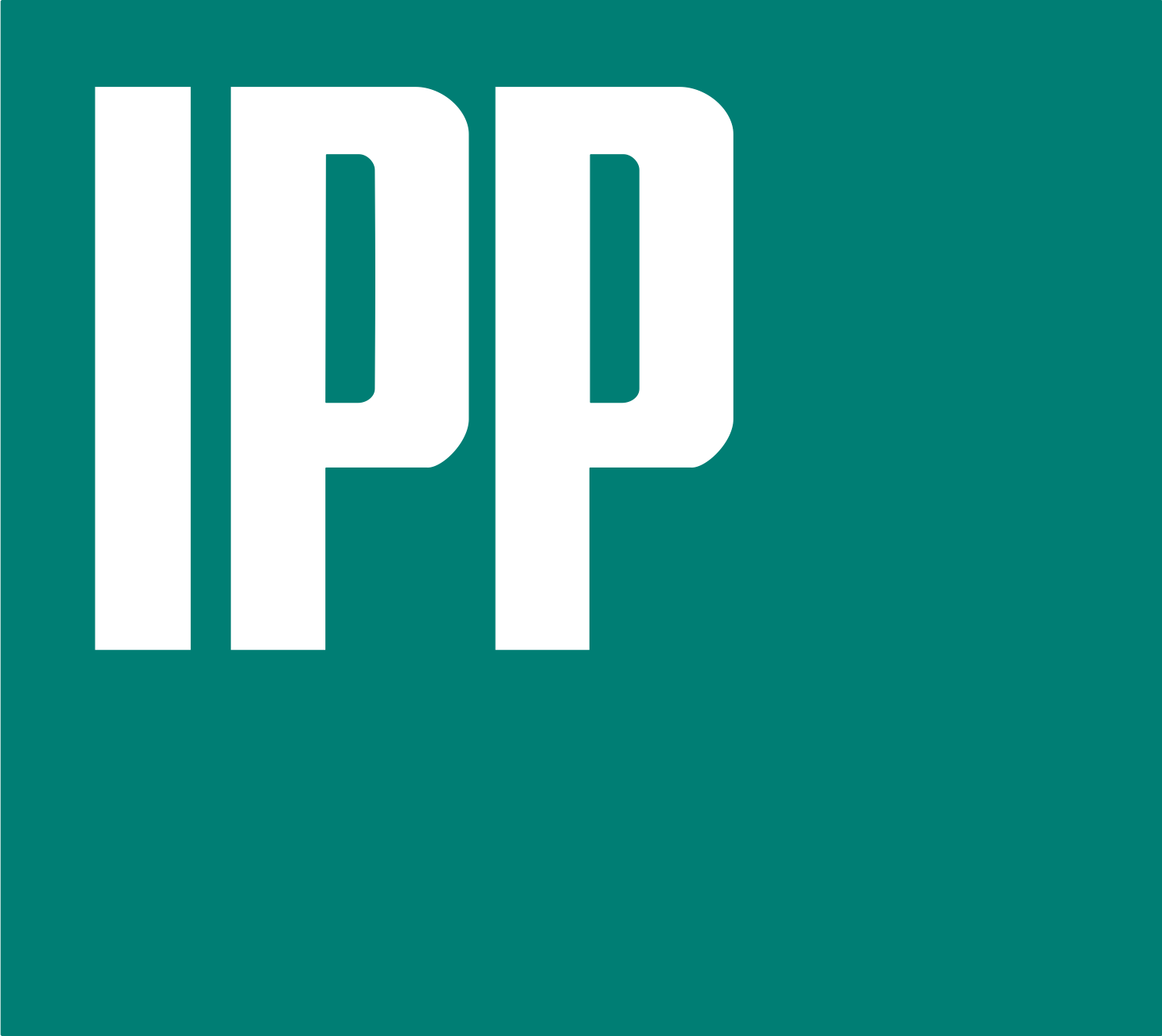 Isobar separation by Laser photodetachment
Laser
Ions
–
–
Laser
Laser
Isobar neutral
Isobar ion
Desired
Ion
D. Baumgartner, 2024
Max-Planck-Institut für Plasmaphysik | Felix Albrecht | 26.05.2025
HEPP intro talk - Detachment in ADCs in Asdex upgrade
[Speaker Notes: Ion source, in which an ion beam is created from a sample by Caesium sputtering. The target is consumed in the process.
TIMS
	Thermal ionisation
	Heated filament, on which sample is
	Small amounts, evaporate -> very sensitive
	Have to completely empty sample
RF ion source
	e.g. H_2 gas is inside RF coil
	> electrons act as secondary coil, plasma is created
	Extraction with electrostatic lens
ICP-MS
	Argon is used as gas, and a sample gas is injected into ICP torch
	Also solids possible by laser ablation, with positional information
SIMS
	Secondary ions
	Similar to SNICS, but no accelerator
	Only positive ions used]
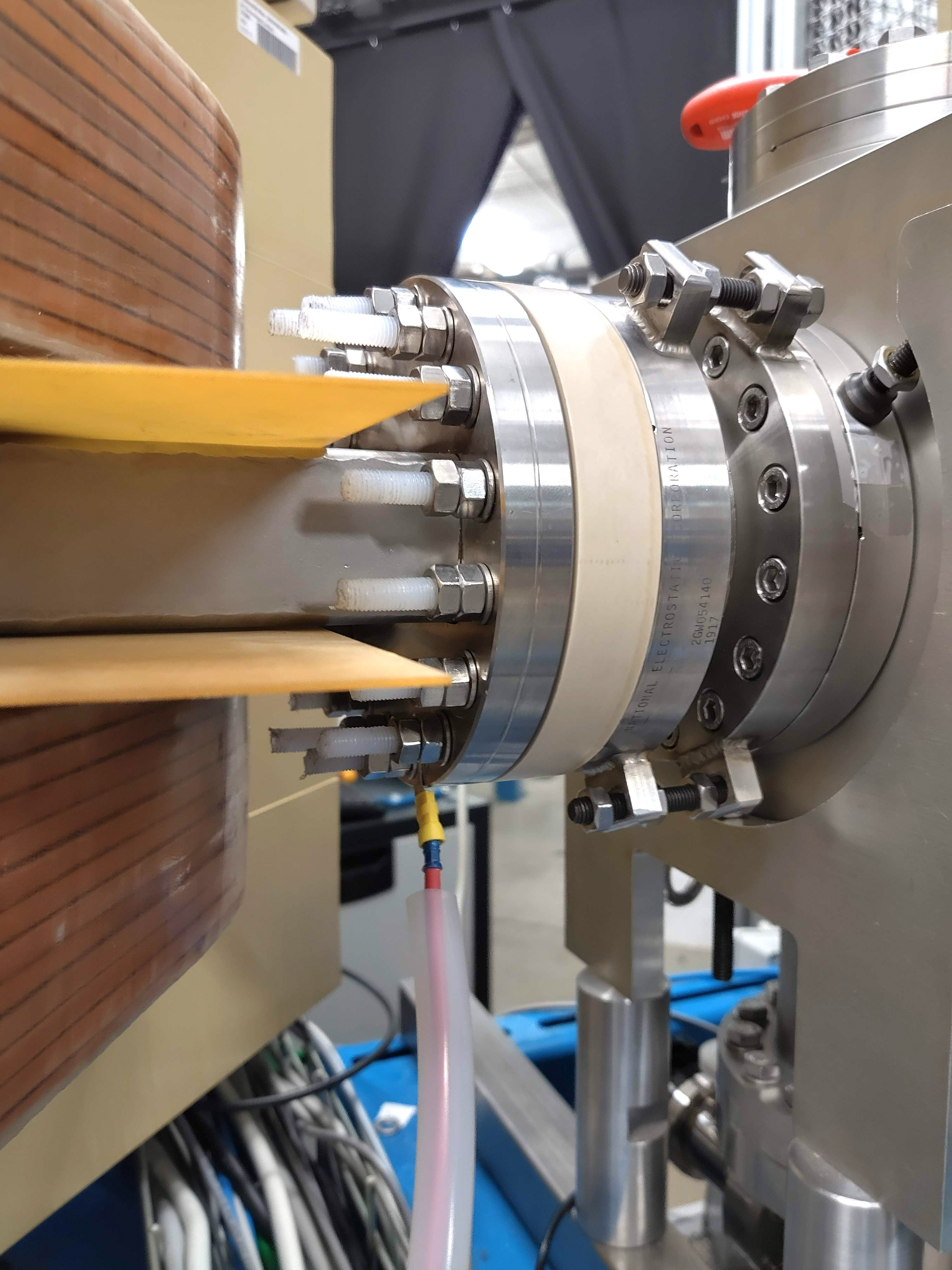 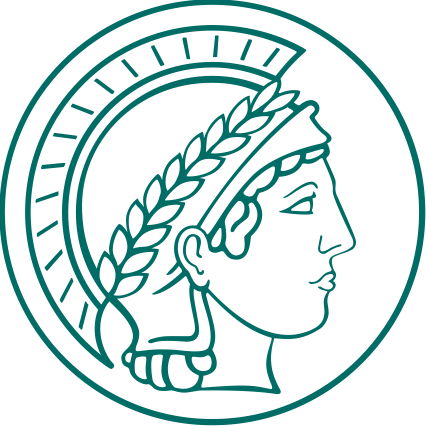 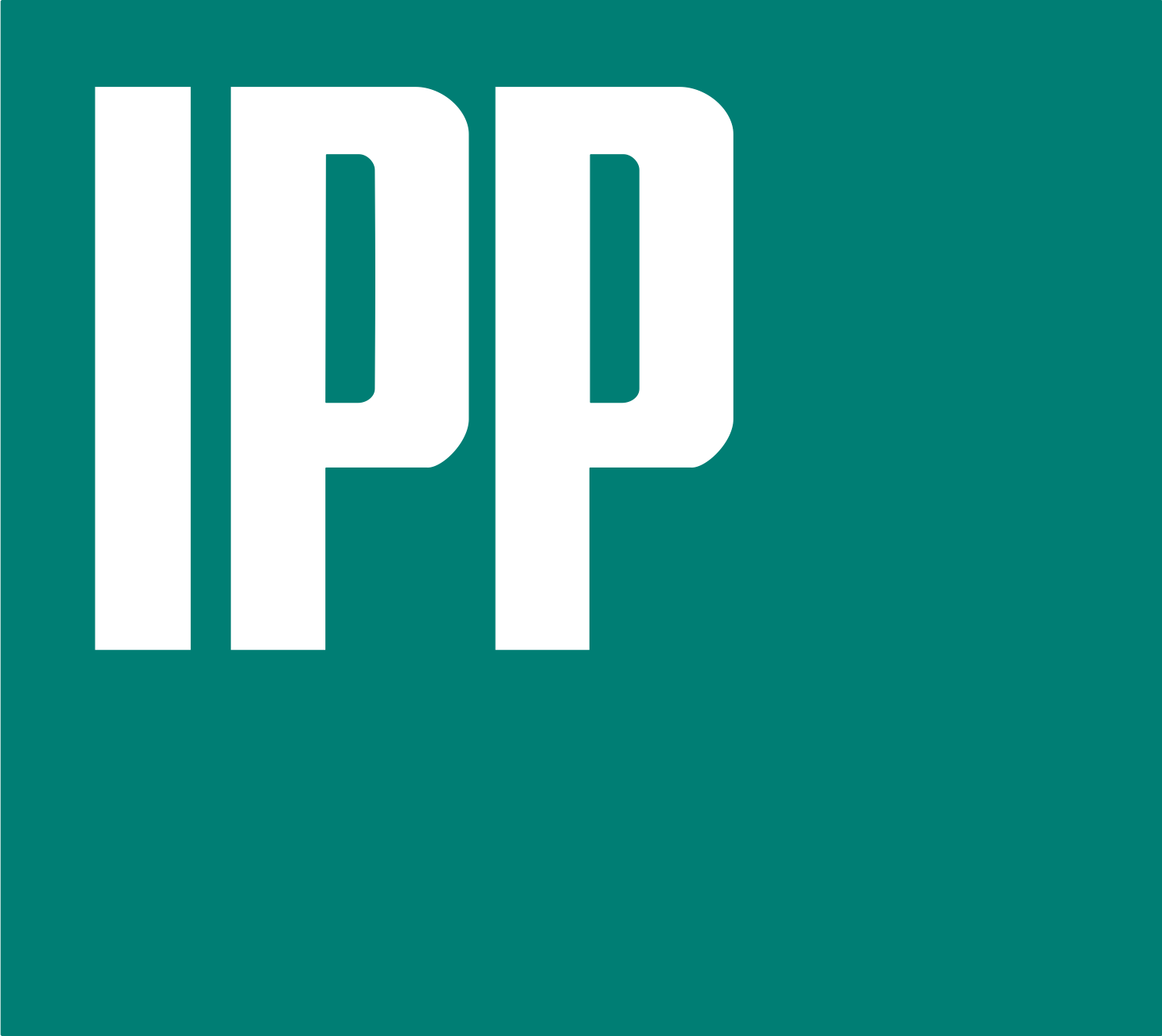 PEEK Ring
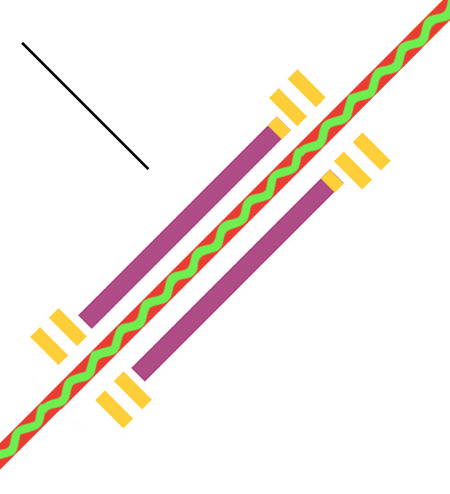 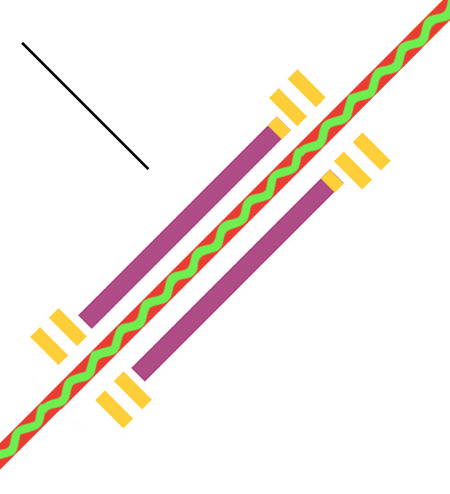 A new multi-beam switcher for the ILIAMS cooler
85 mm
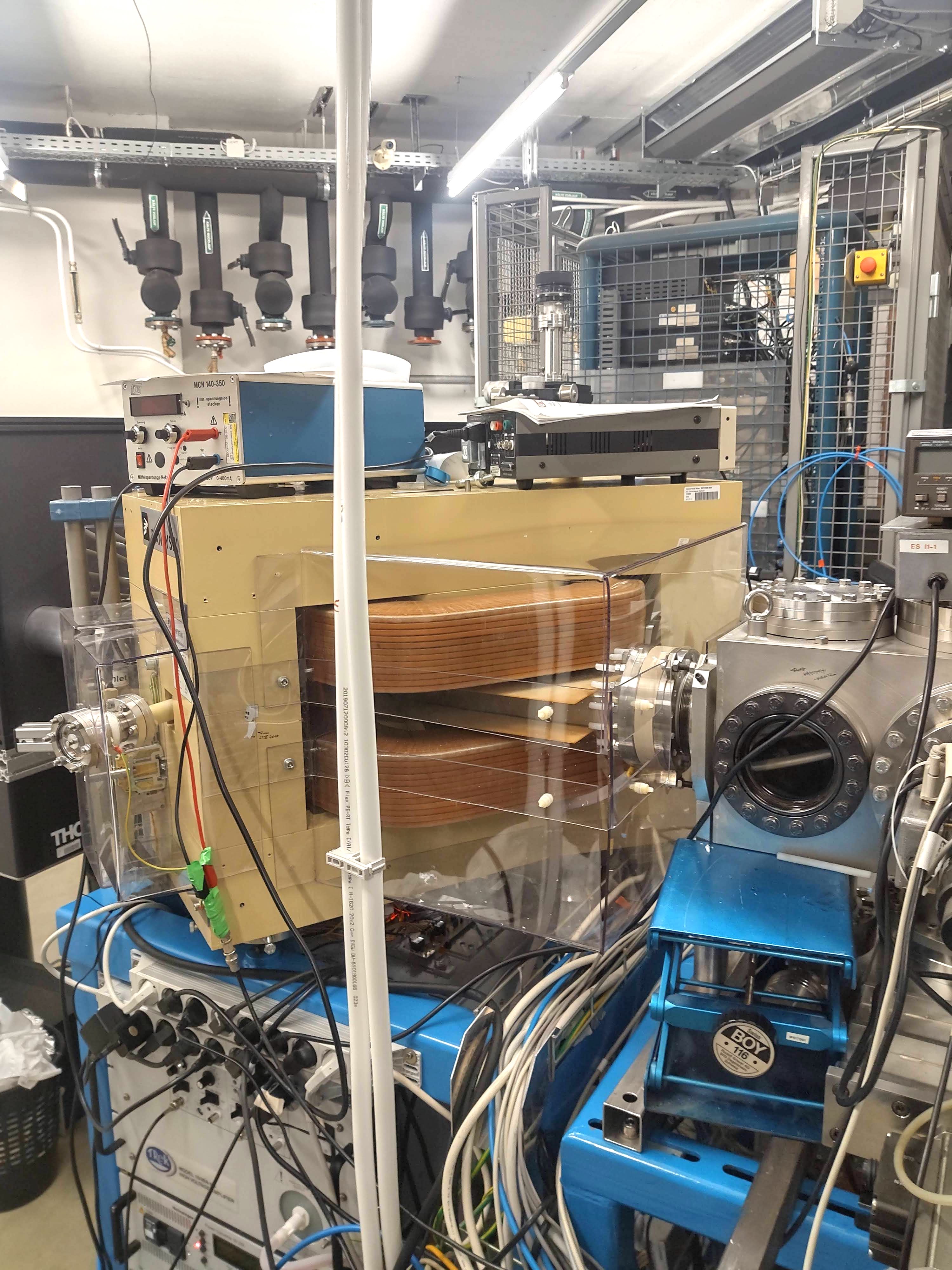 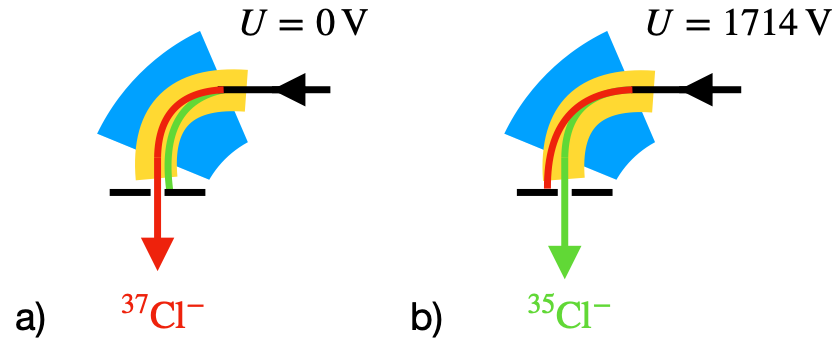 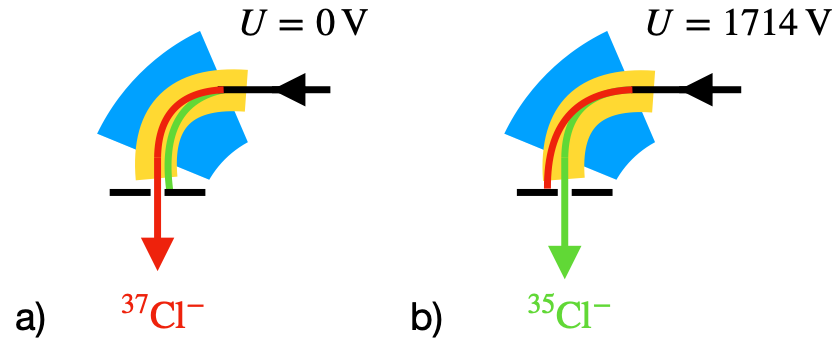 Ion Source
80 cm
To Cooler →
Magnet
Cooler
Max-Planck-Institut für Plasmaphysik | Felix Albrecht | 26.05.2025
HEPP intro talk - Detachment in ADCs in Asdex upgrade
[Speaker Notes: MBS will be used for AMS measurement
-> I will use it for „fast switching“
B = 4334G
Magnet is impulse filter! p = √2mE ~ √m -> longer radius for higher masses and higher Energies]